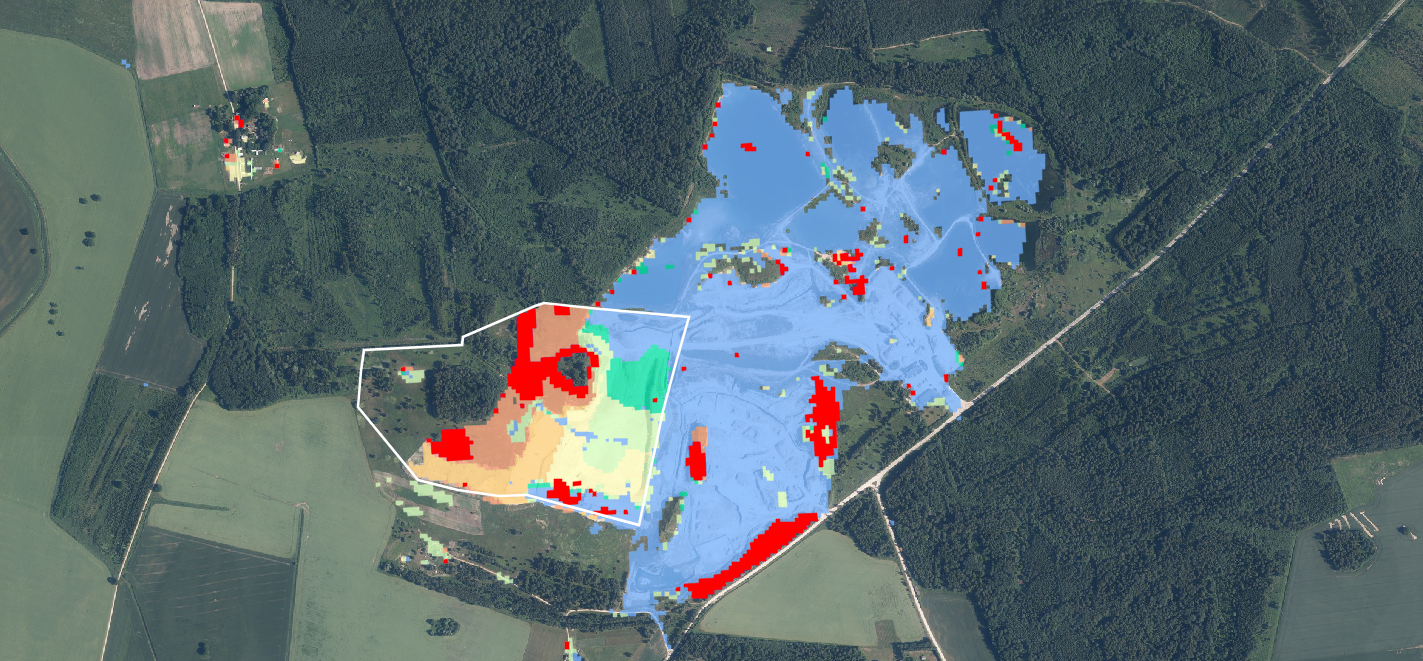 Sentinel satelītu datos balstīta pieejaderīgo izrakteņu ieguves vietu attālinātam monitoringam
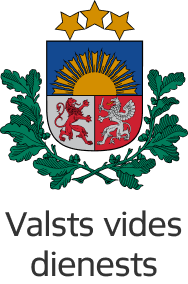 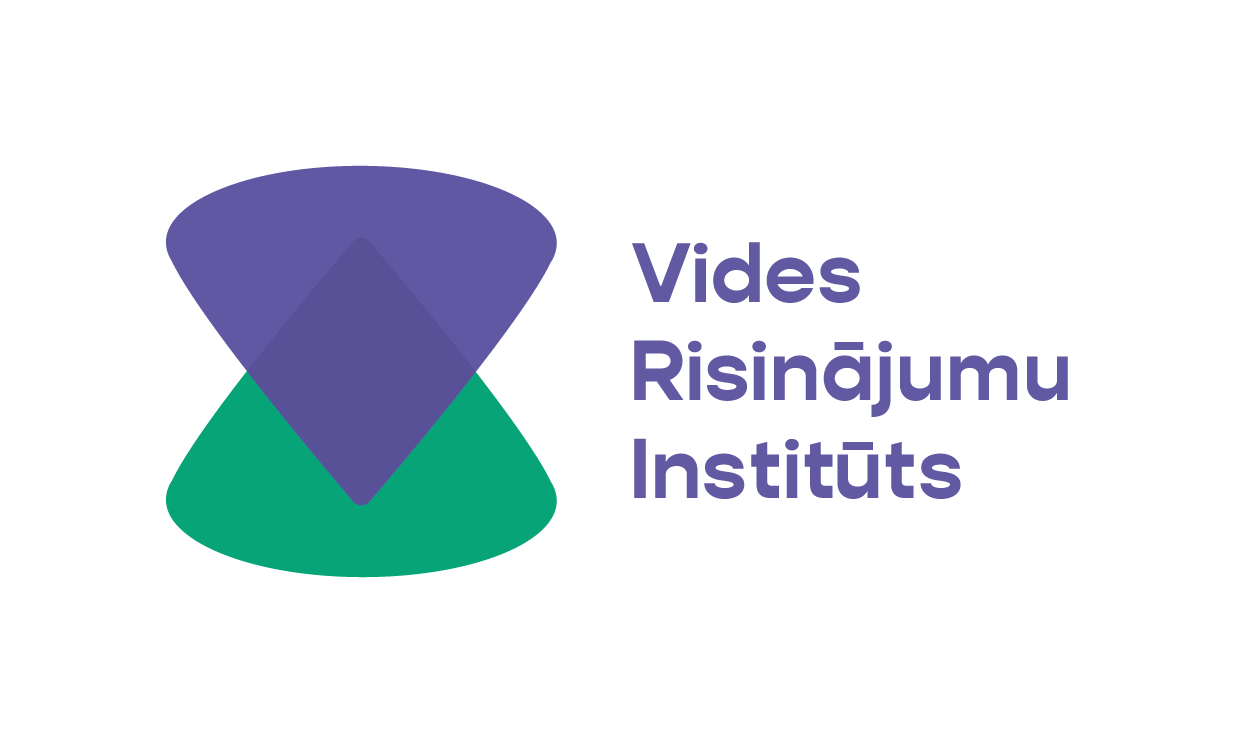 Dace Zariņa, Valsts vides dienesta Attīstības un uzraudzības departamenta Zemes dzīļu kontroles vadītāja
Dainis Jakovels, Vides risinājumu institūta vadošais pētnieks
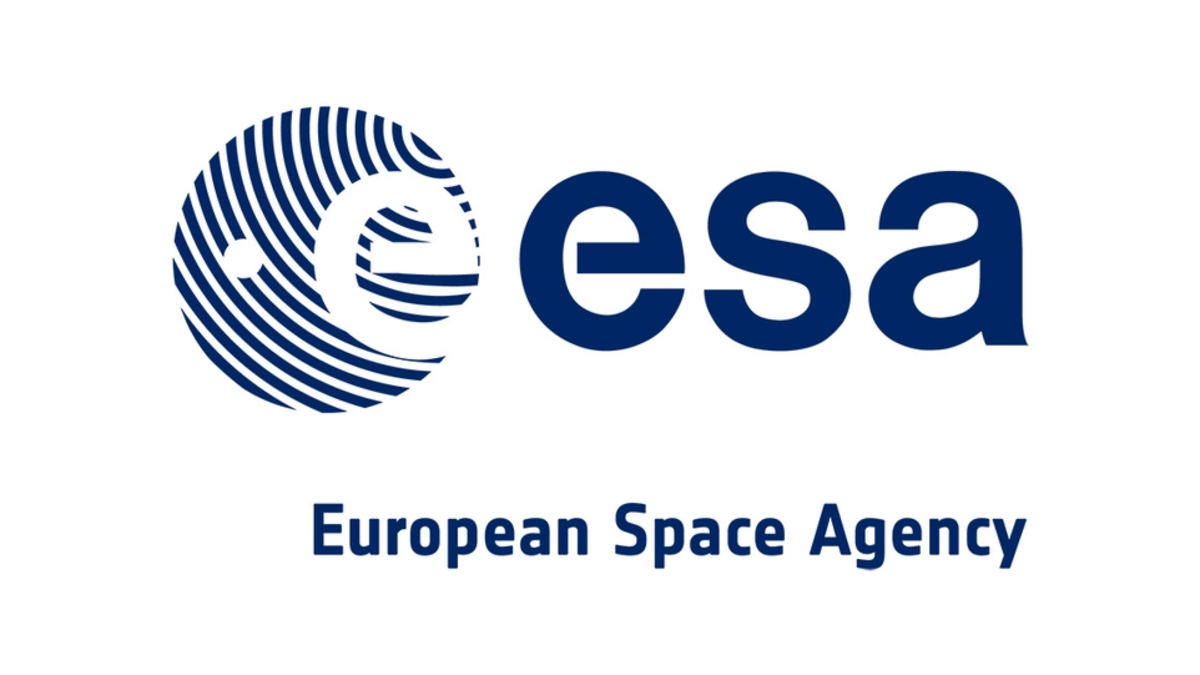 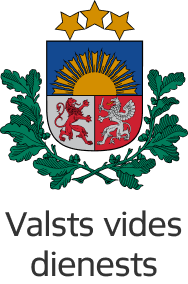 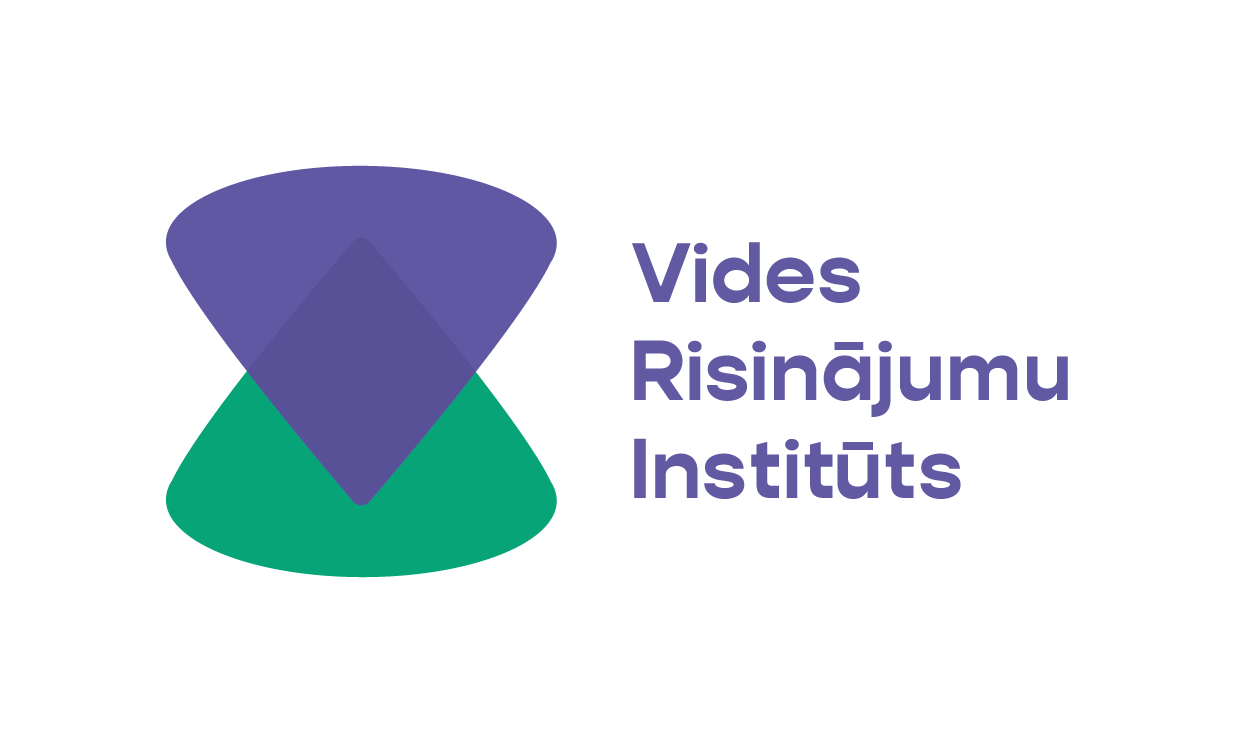 Motivācija
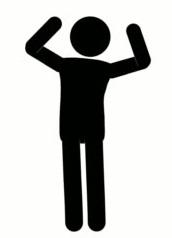 Latvijā ir vairāk kā 950 aktīvas derīgo izrakteņu ieguves vietas un 200 aktīvas dabas resursu lietošanas atļaujas
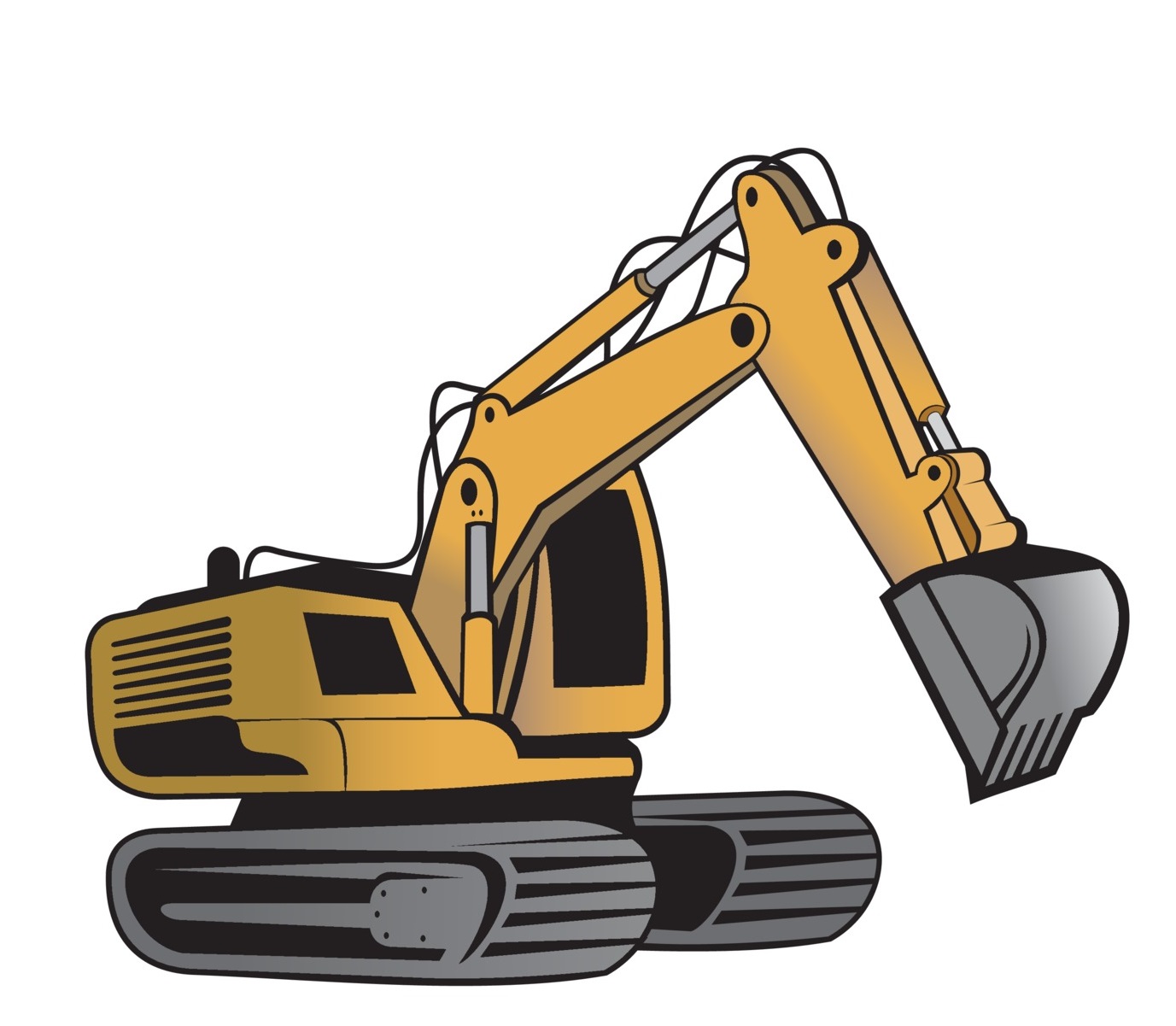 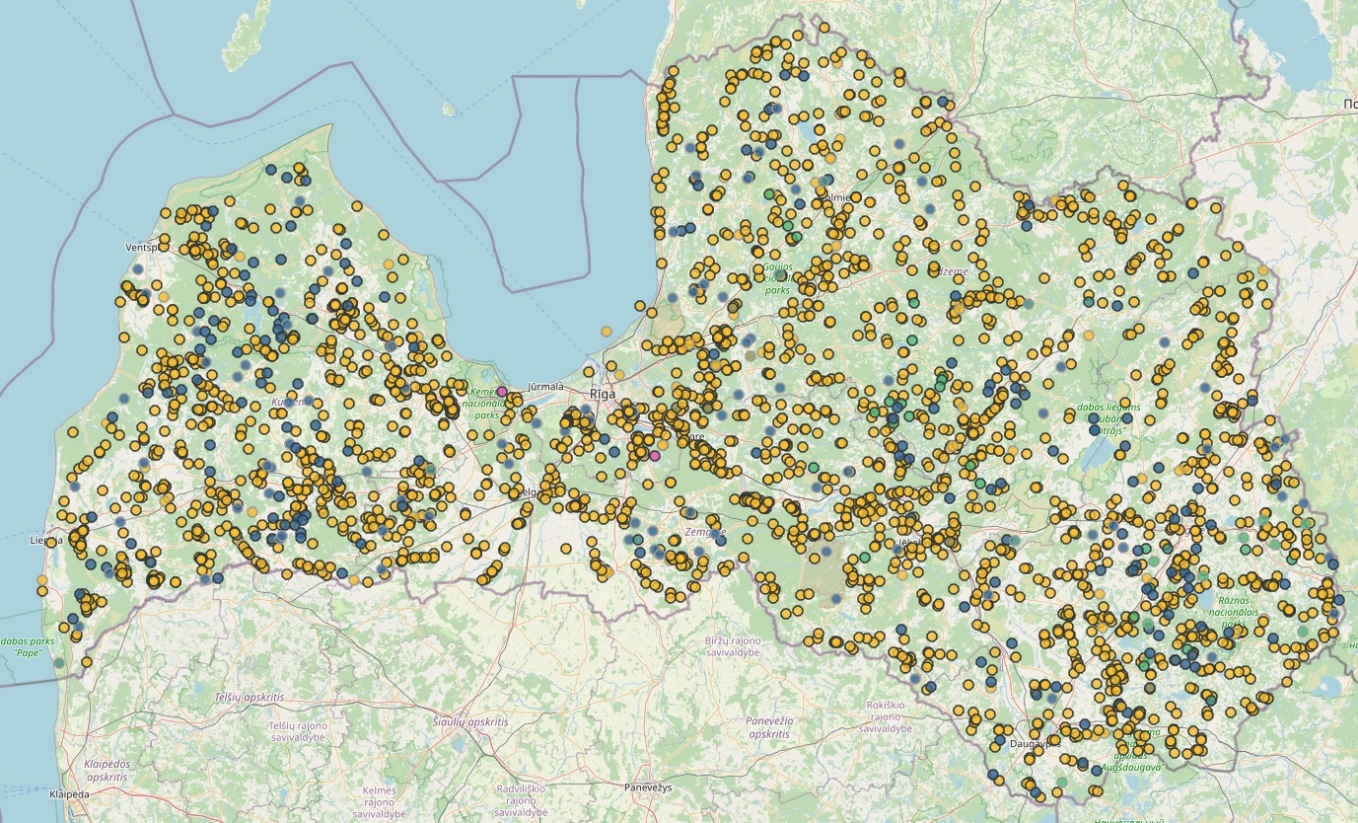 Derīgo izrakteņu ieguves kontroli VVD veic 11 inspektori
Uz riskiem balstīta pārbaužu plānošana
Efektīva cilvēkresursu izmantošana
Savlaicīga pārkāpuma konstatēšana un novēršana
Iekšējos un ārējos normatīvajos aktos noteikto mērķu efektīva sasniegšana
https://videscentrs.lvgmc.lv/iebuvets/zemes-dzilu-informacijas-sistema
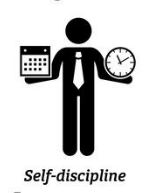 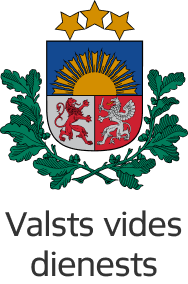 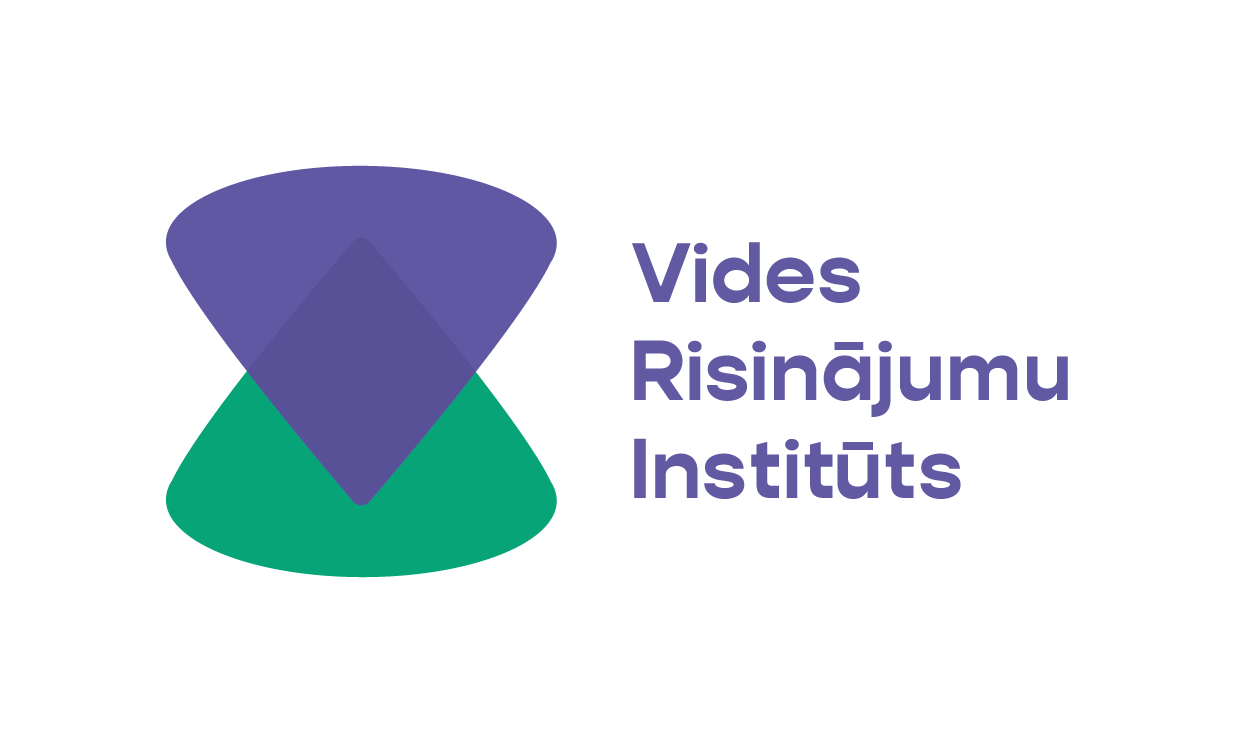 Biežāk sastopamie pārkāpumi derīgos izrakteņu ieguves laikā
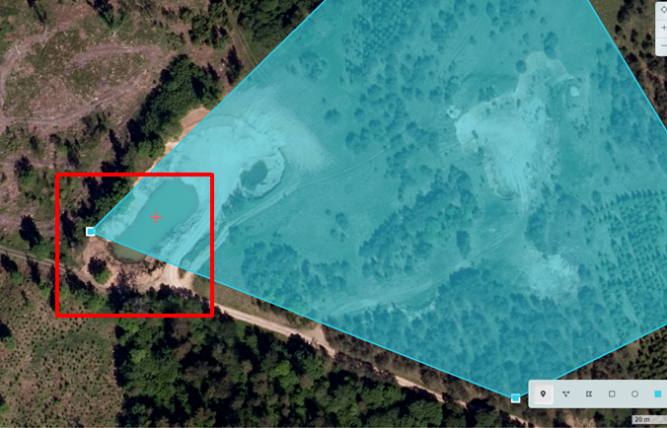 Derīgo izrakteņu ieguve bez spēkā esošas licences/atļaujas, bez saskaņota ieguves projekta
Derīgo izrakteņu ieguve ārpus licences laukuma
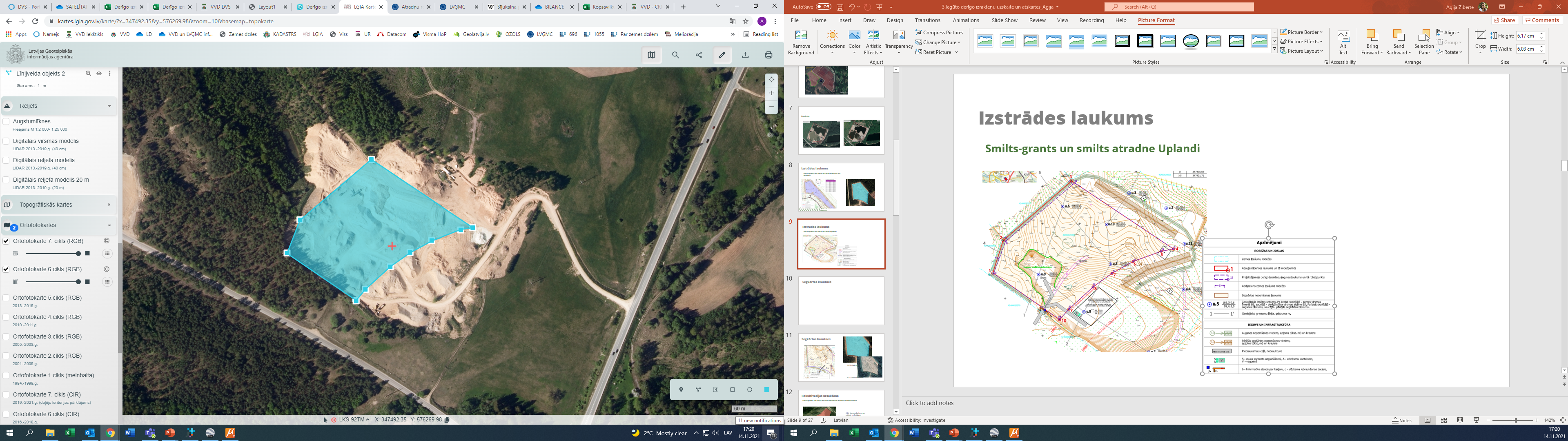 Derīgo izrakteņu ieguves projekta nosacījumu neievēršana
!
Neatbilstoši apsaimniekots neatjaunojams dabas resurss
Netiek maksāts dabas resursu nodoklis
Radīts vides piesārņojums
Negodīga konkurence
Atkritumu apglabāšana derīgo izrakteņu ieguves vietās
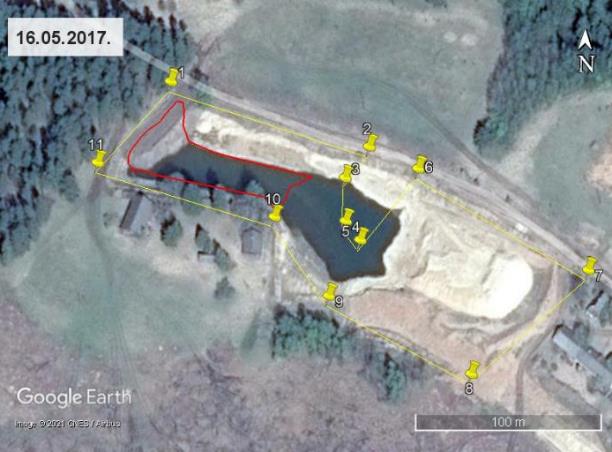 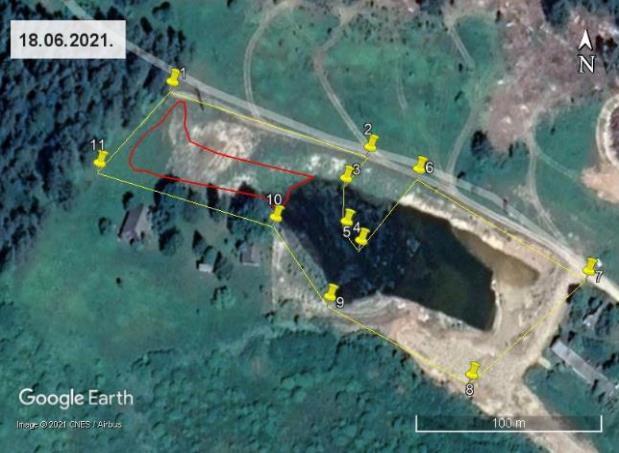 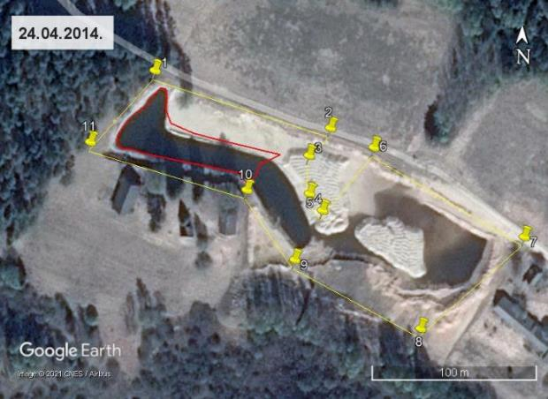 !
!
!
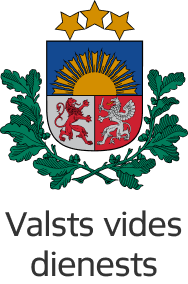 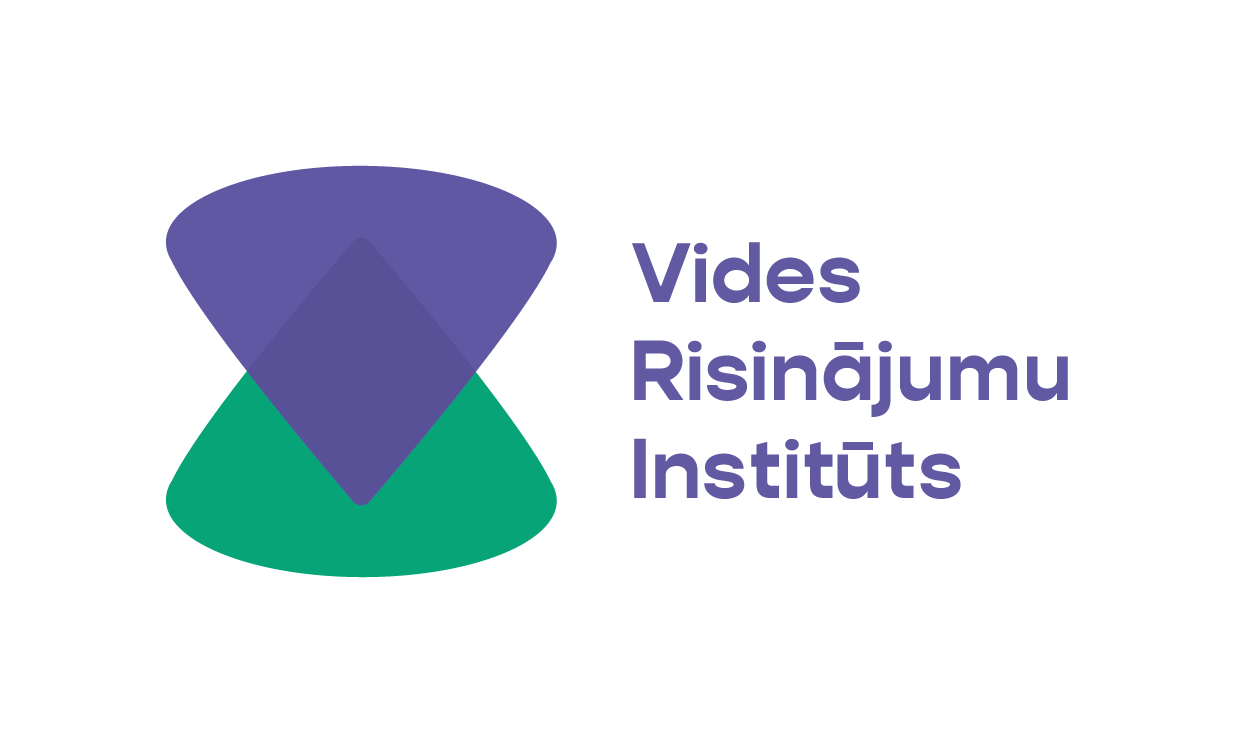 Sentinel satelītu dati
Copernicus programma nodrošina labākos brīvpieejas satelītu datus
Sentinel-2 ir augstākās izšķirtspējas brīvpieejas satelīti
Telpiskā izšķirtspēja – 10 m/pikseli
Datu ievākšanas biežums – reizi 5 dienās ar 2 satelītiem
Datu arhīvs pieejams kopš 2015. gada jūlija
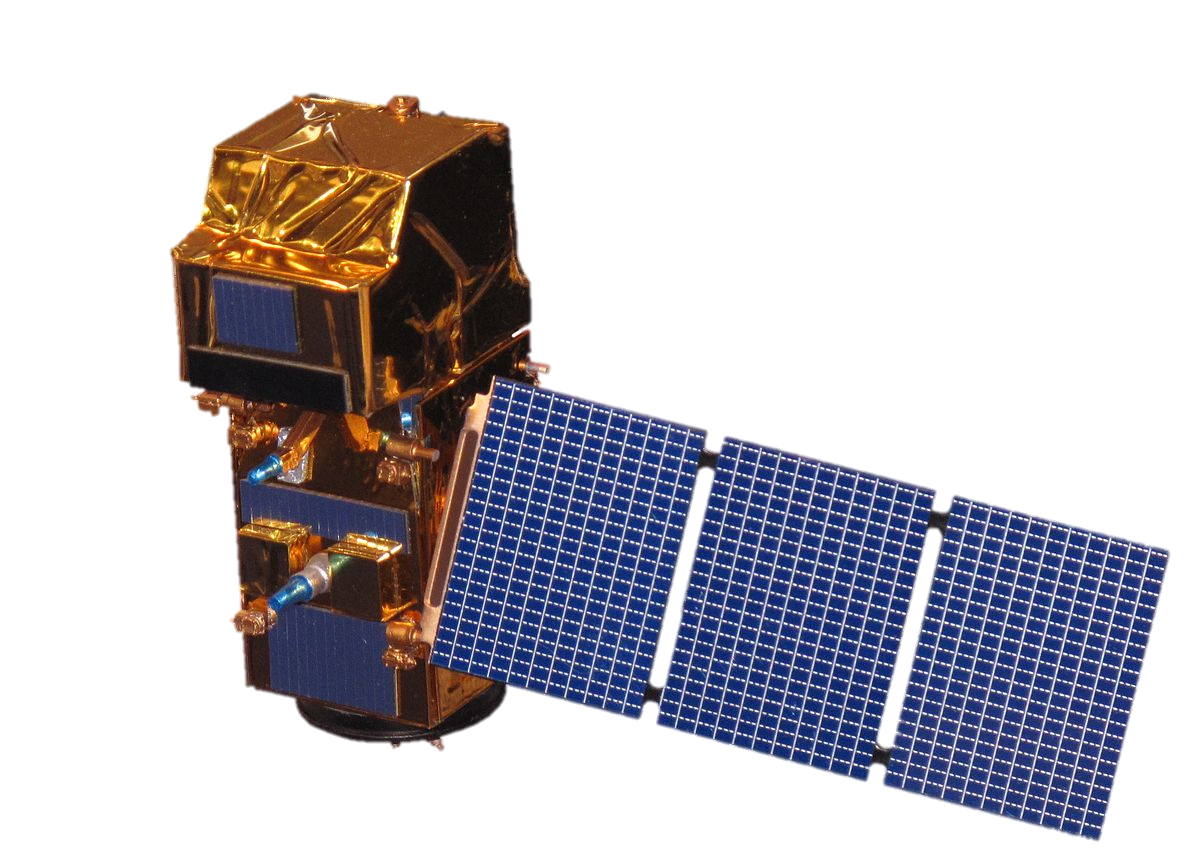 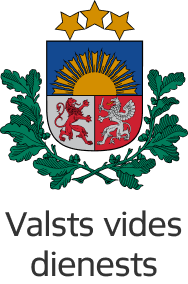 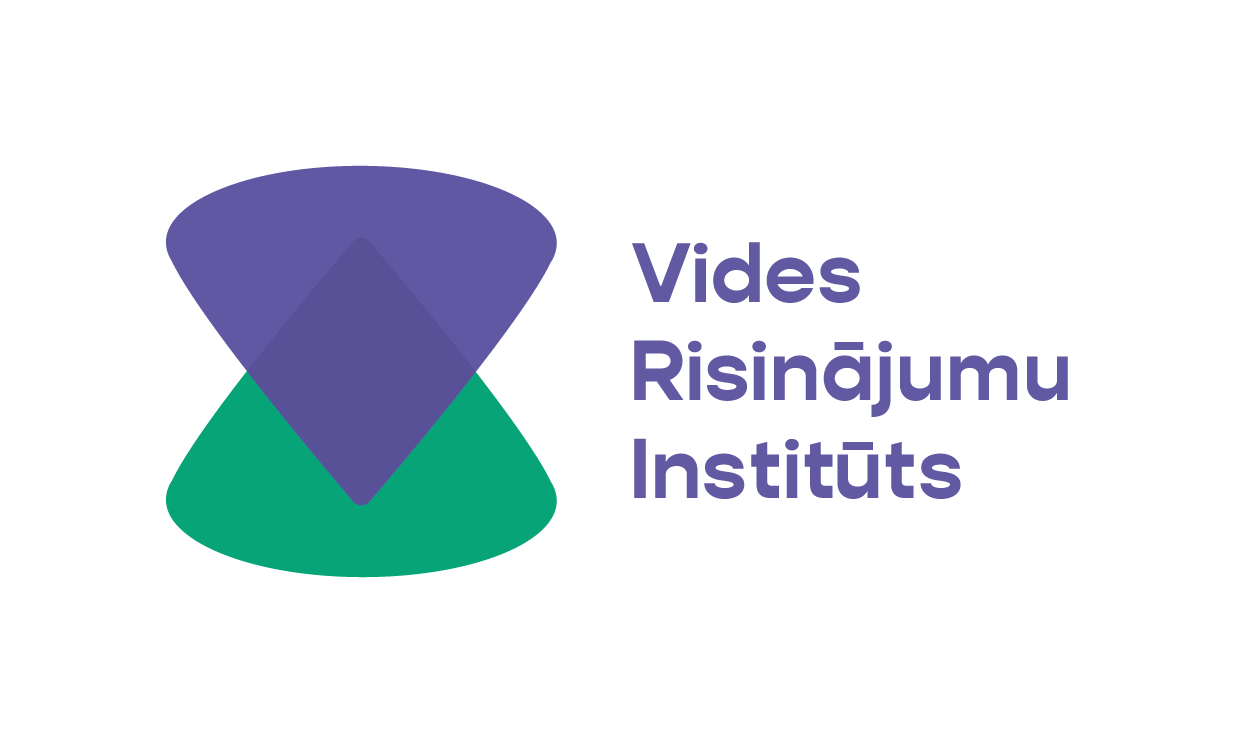 Sentinel satelītu datos balstīta pieeja derīgo izrakteņu ieguves vietuattālinātam monitoringam
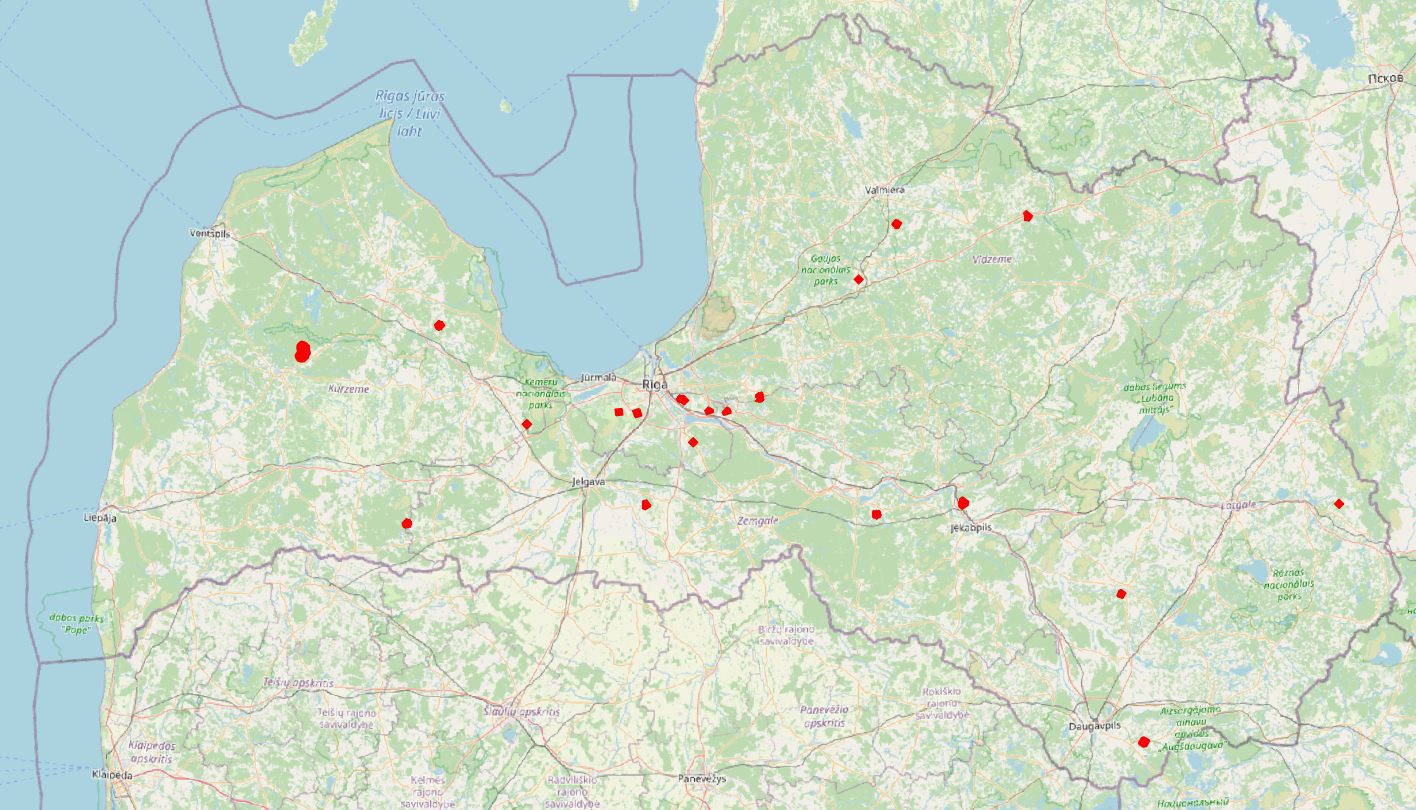 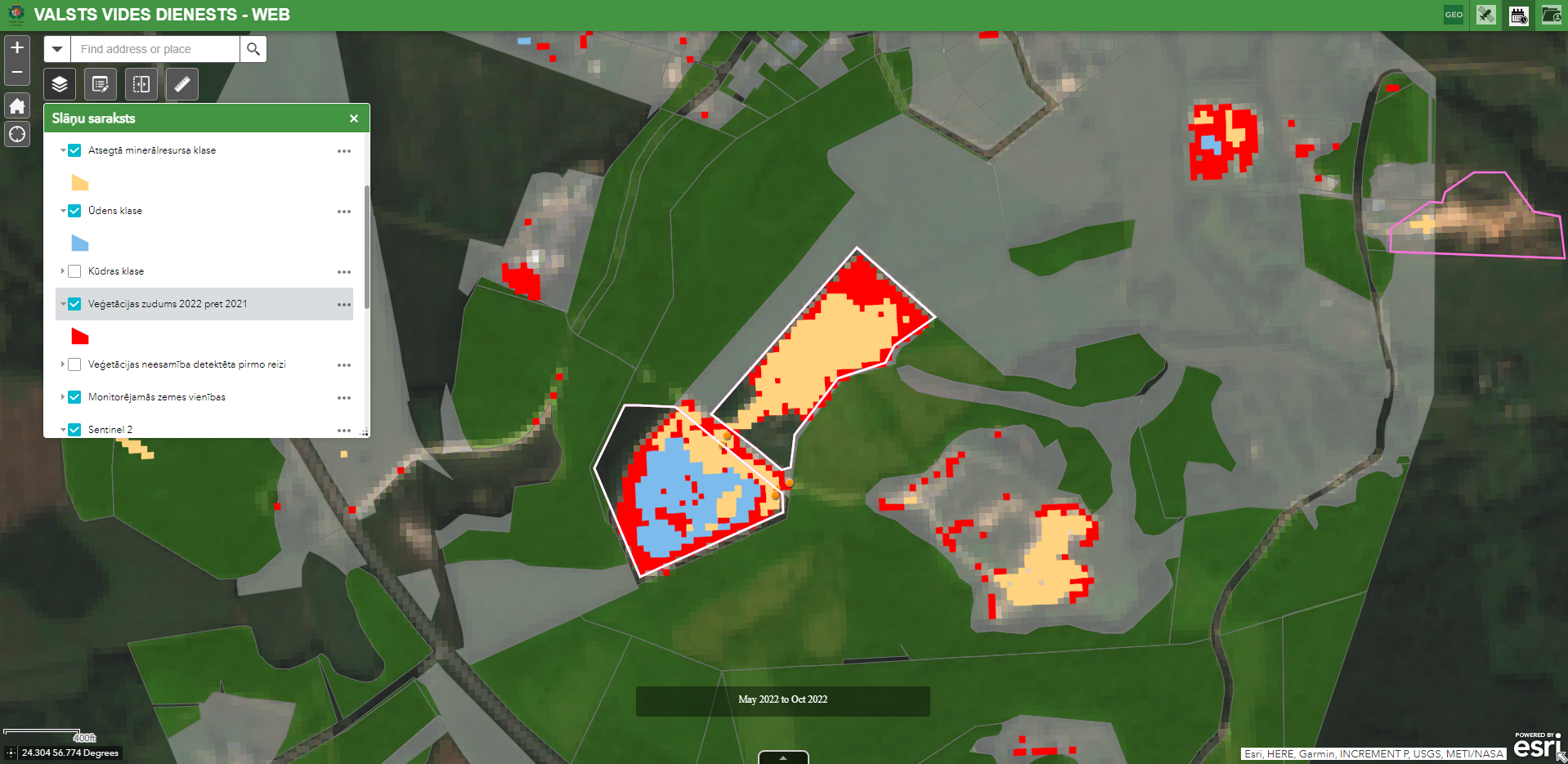 Sentinel-2 datu arhīvs 2016-2022
Automatizēta izmaiņu detektēšana Zemes segumā
Izmaiņu rakstura novērtēšana
Tiešsaites rīks rezultāta vizualizēšanai un analīzei
Detektēto gadījumu prioritizēšana pēc potenciālā riska
Prototipa testēšana, iesaistot inspektorus
42 derīgo izrakteņu atradnes
Interesējošā buferzona monitoringam – 800 m
Monitorējamo zemes vienību sasaiste ar kadastra vienībām
Pieejamo datu aktualitāte
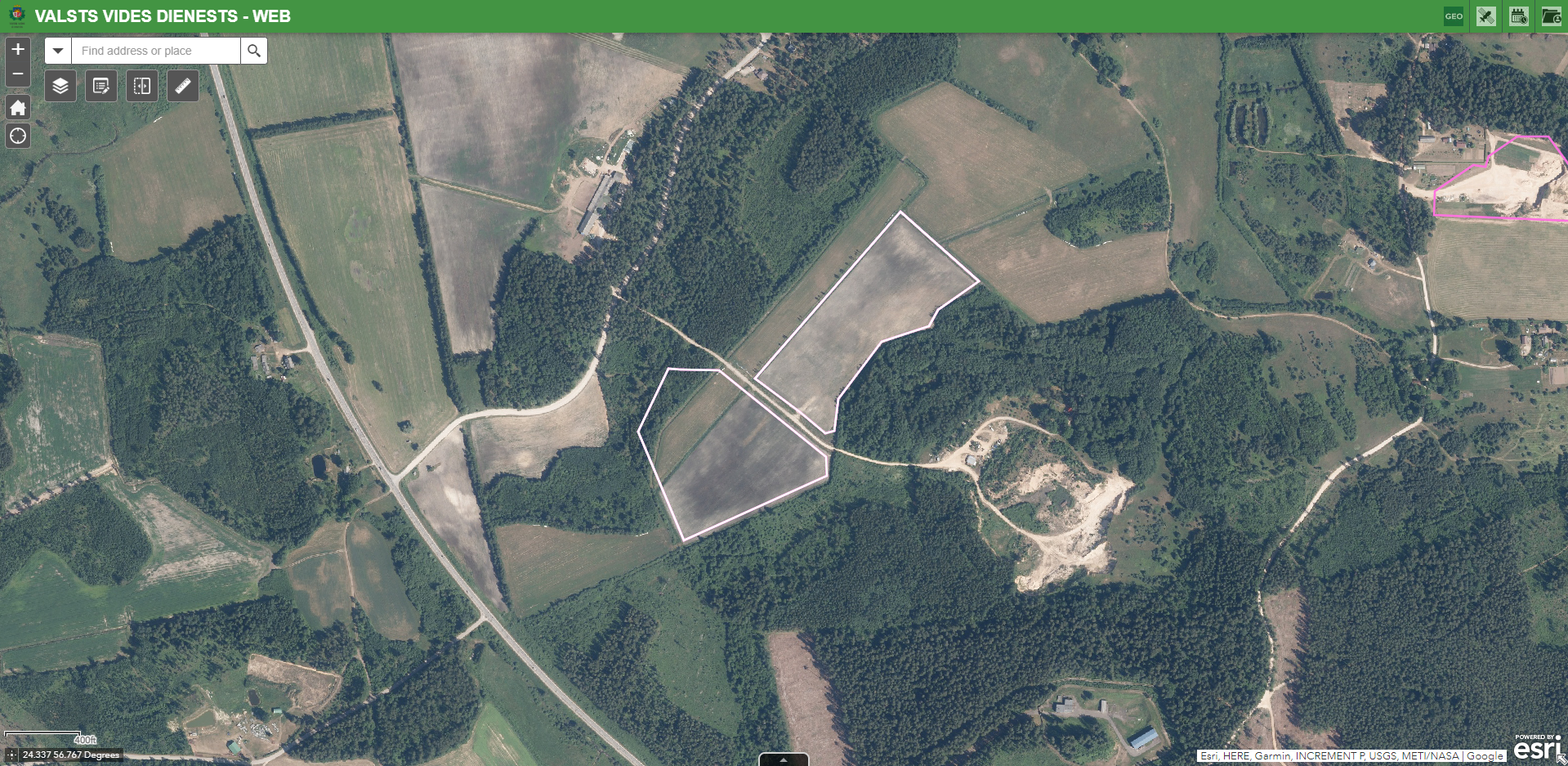 Jaunākā pieejamā aina:
LĢIA 7. cikla ortofoto: 26-Jun-2020
Pieejamo datu aktualitāte
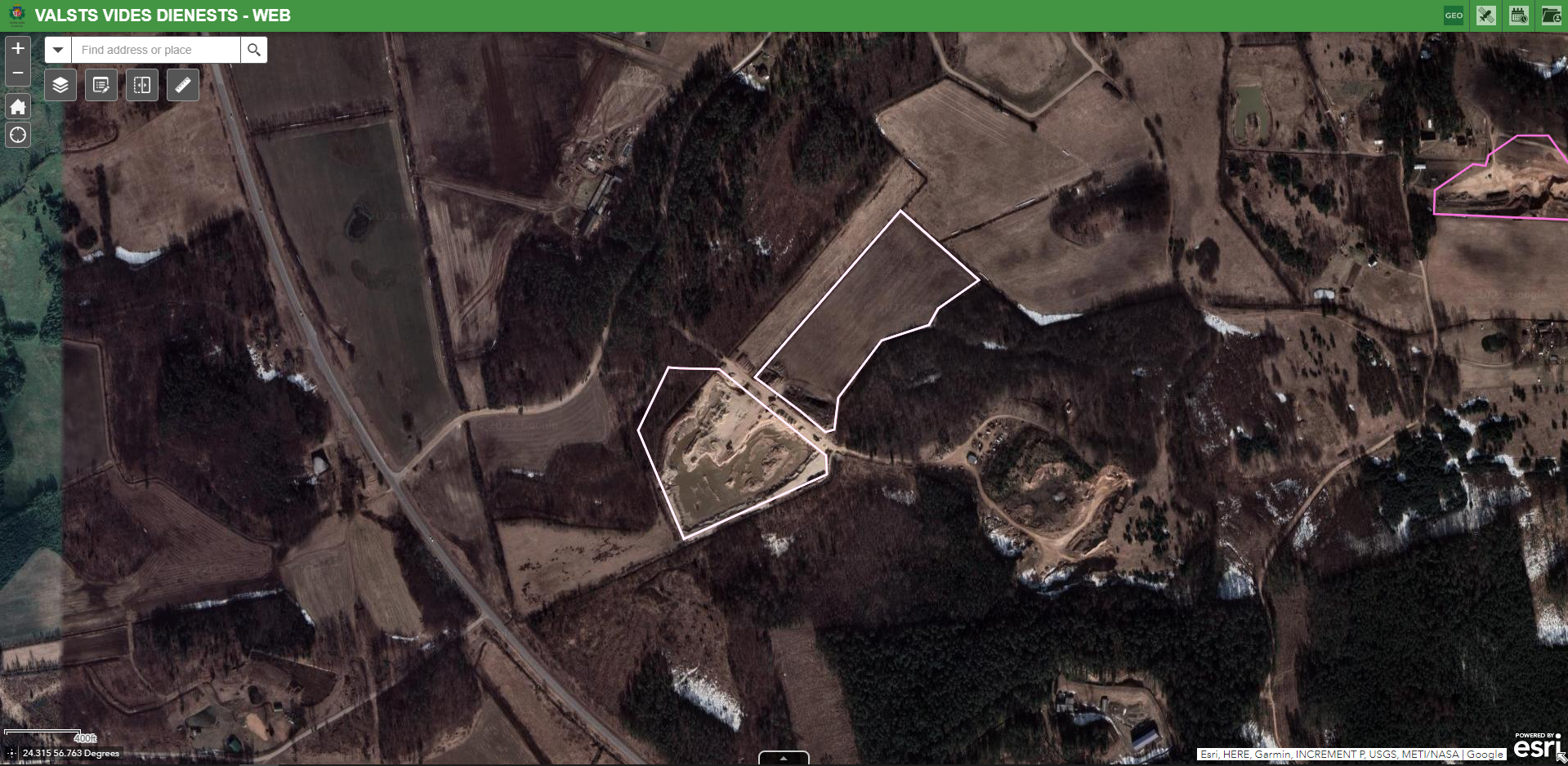 Jaunākā pieejamā aina:
LĢIA 7. cikla ortofoto: 26-Jun-2020
Google Earth: Mar-2022
Pieejamo datu aktualitāte
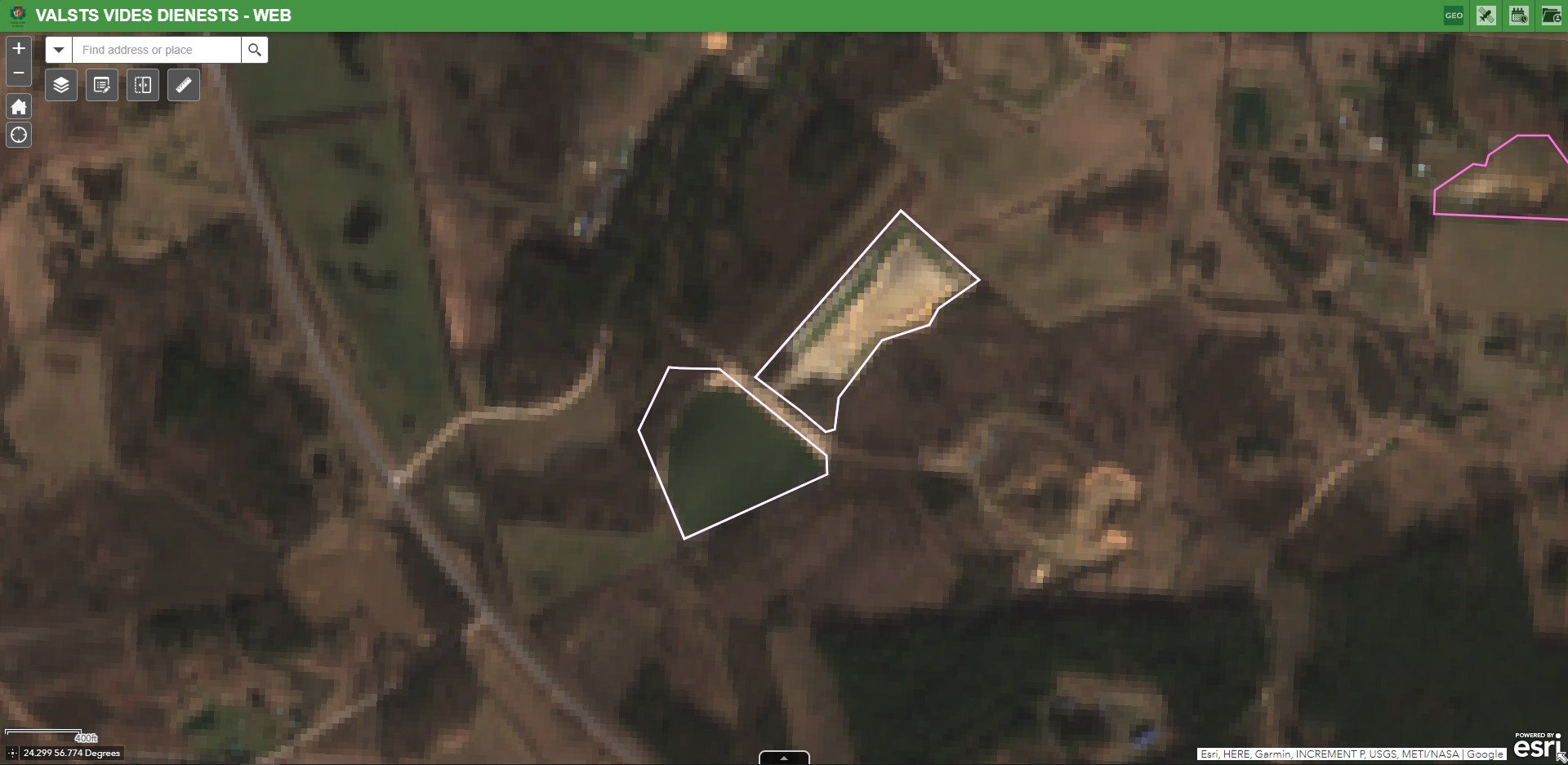 Jaunākā pieejamā aina:
LĢIA 7. cikla ortofoto: 26-Jun-2020
Google Earth: Mar-2022
Sentinel-2: 02-Apr-2023
Sentinel datu arhīva analīze ieskata gūšanai par izmaiņām Zemes segumā
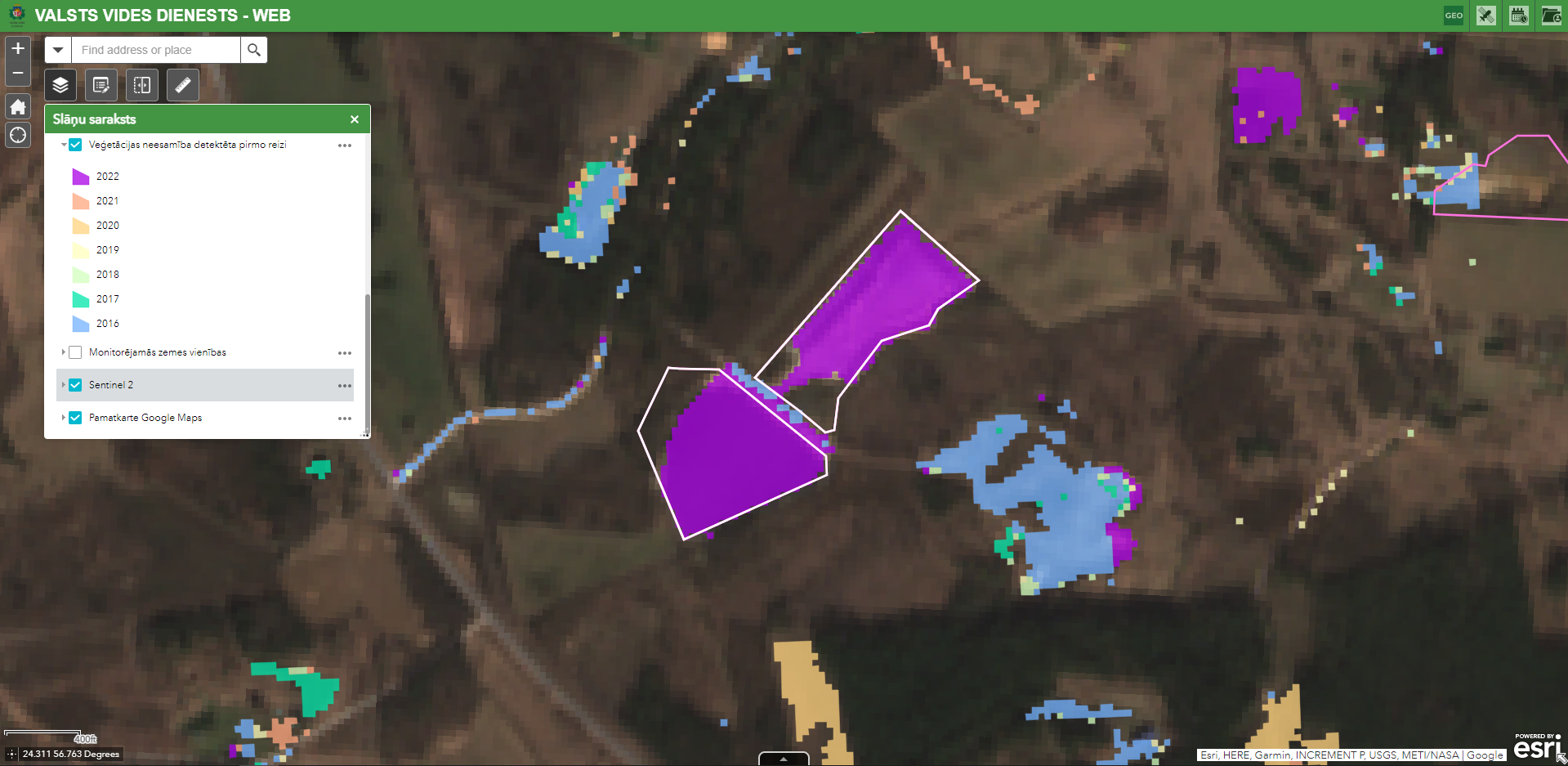 Zemes seguma izmaiņas pēdējā gada laikā
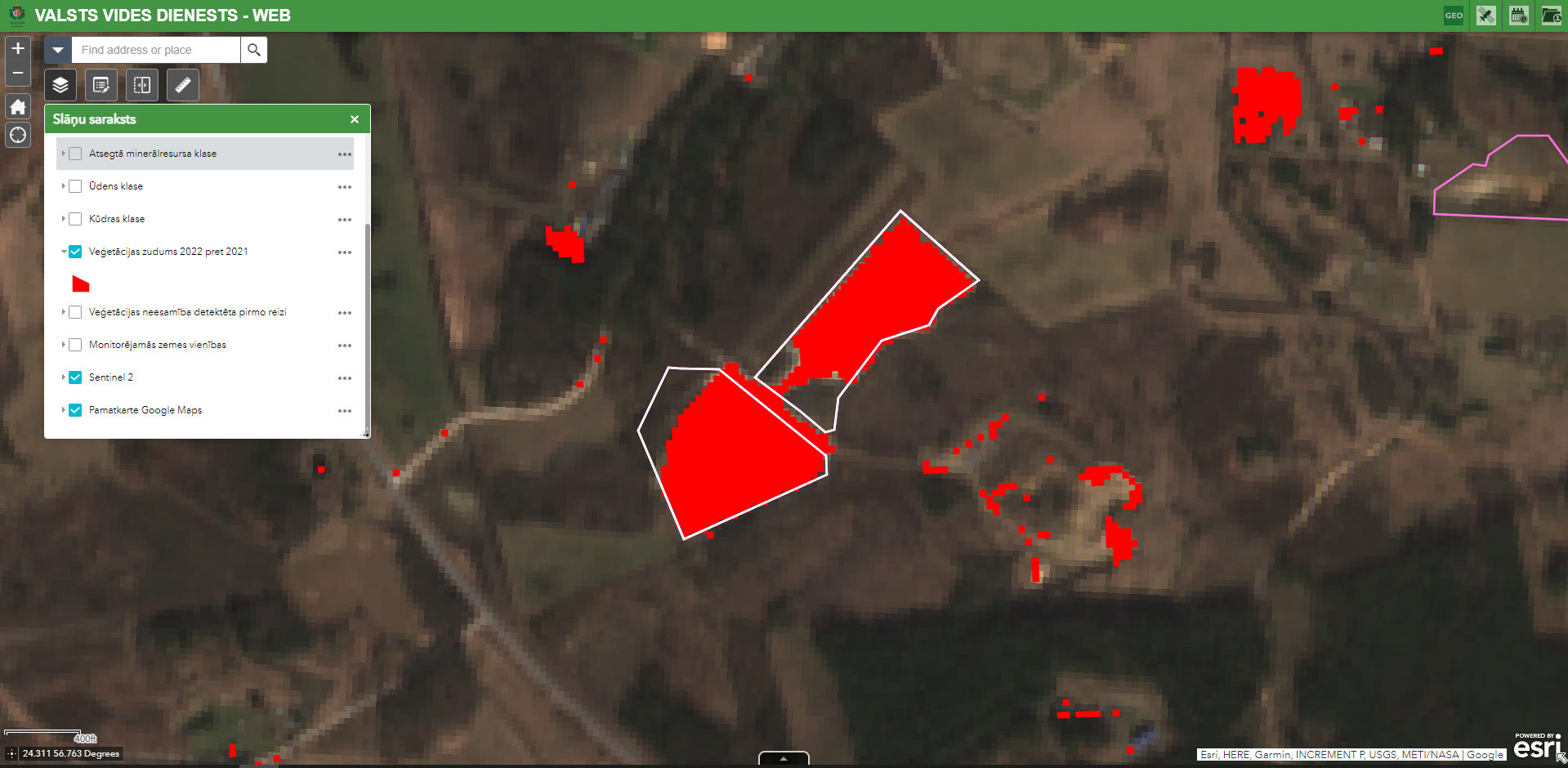 Zemes seguma izmaiņu veida novērtēšana
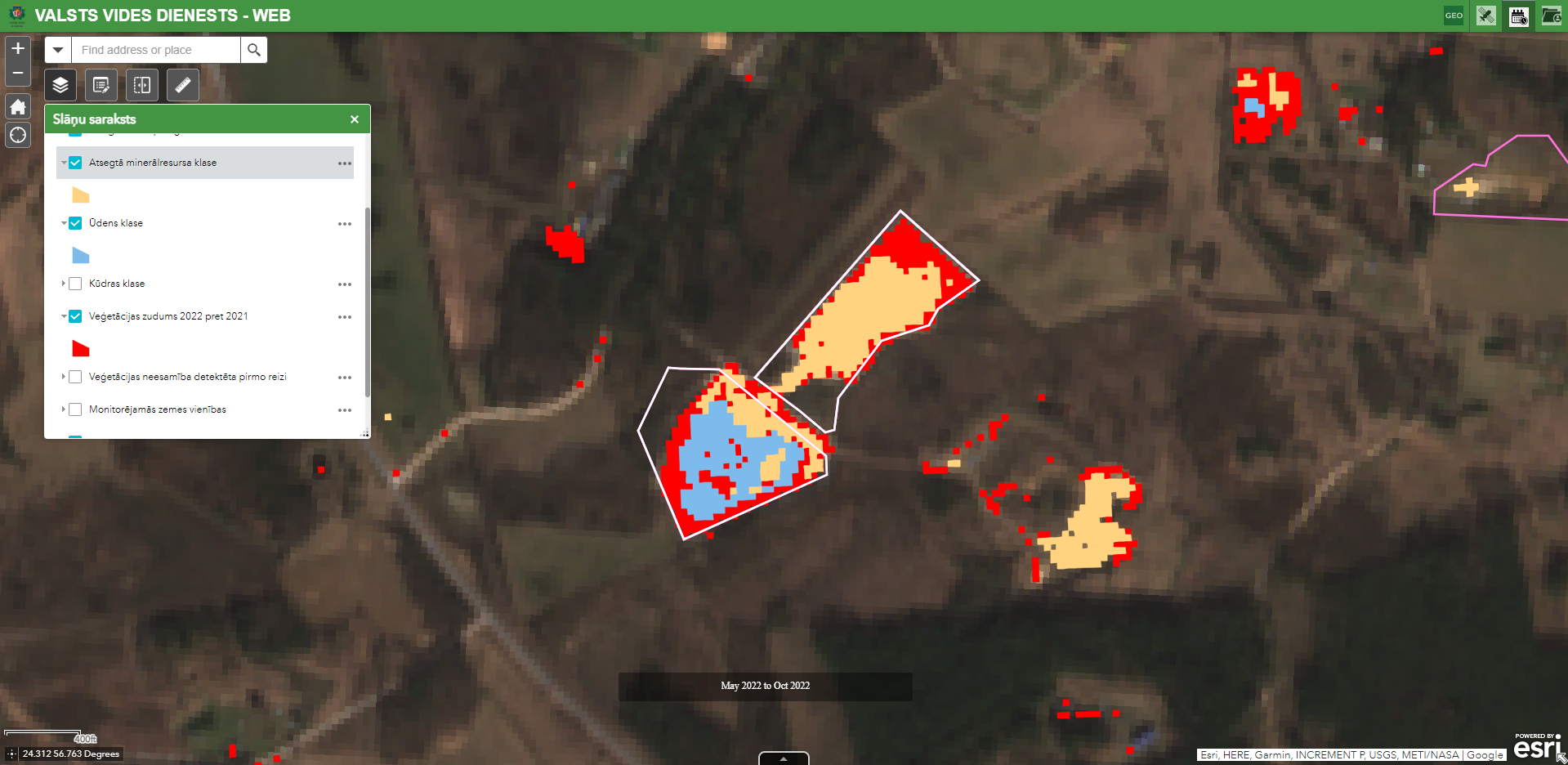 Zemes seguma izmaiņu veida ikmēneša novērtēšana
Detalizētāks ieskats Zemes seguma izmaiņās
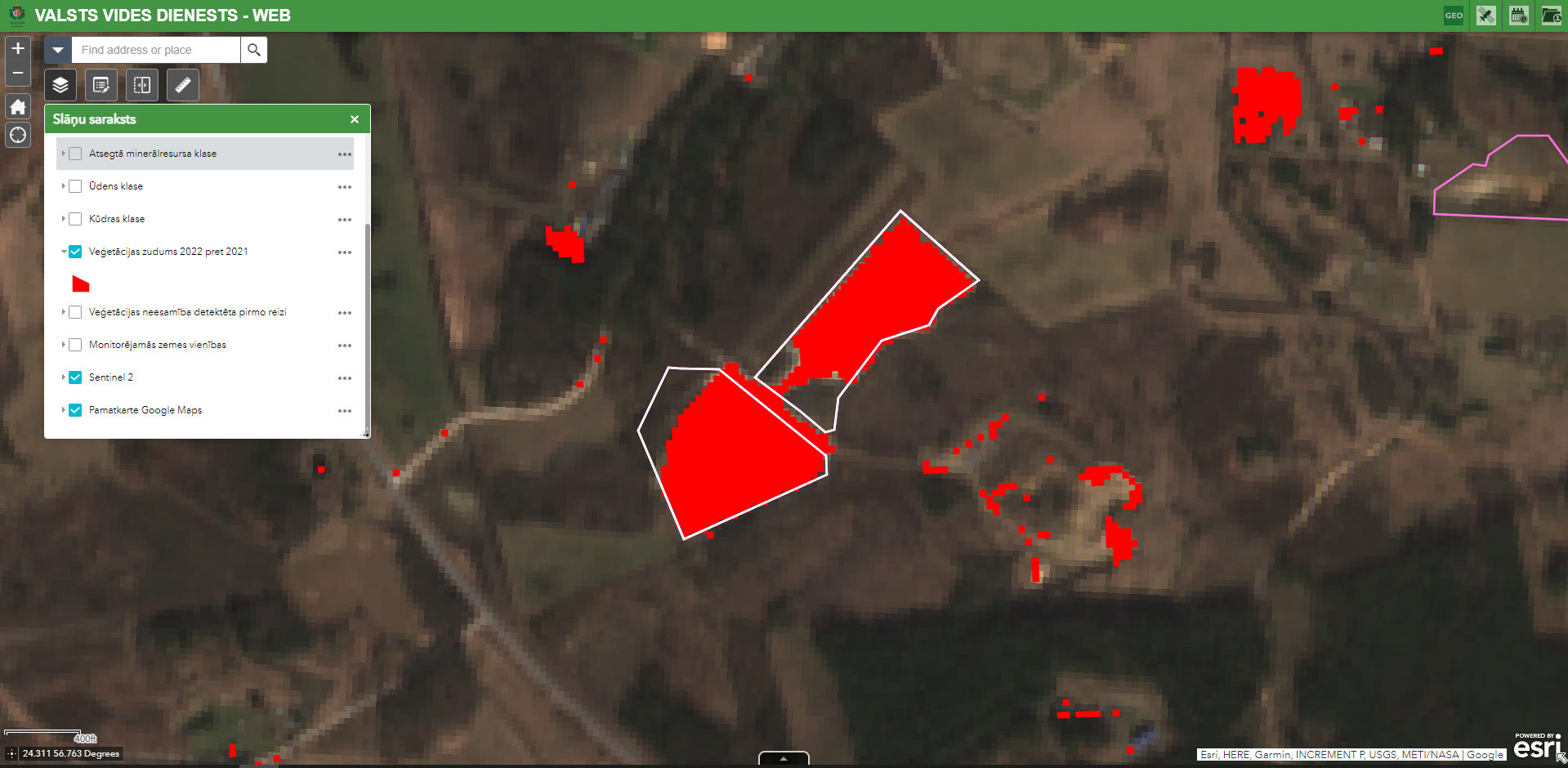 PlanetScope 3.7 m/pix dati
Detektēto gadījumu ranžēšana pēc izmaiņu nozīmīguma
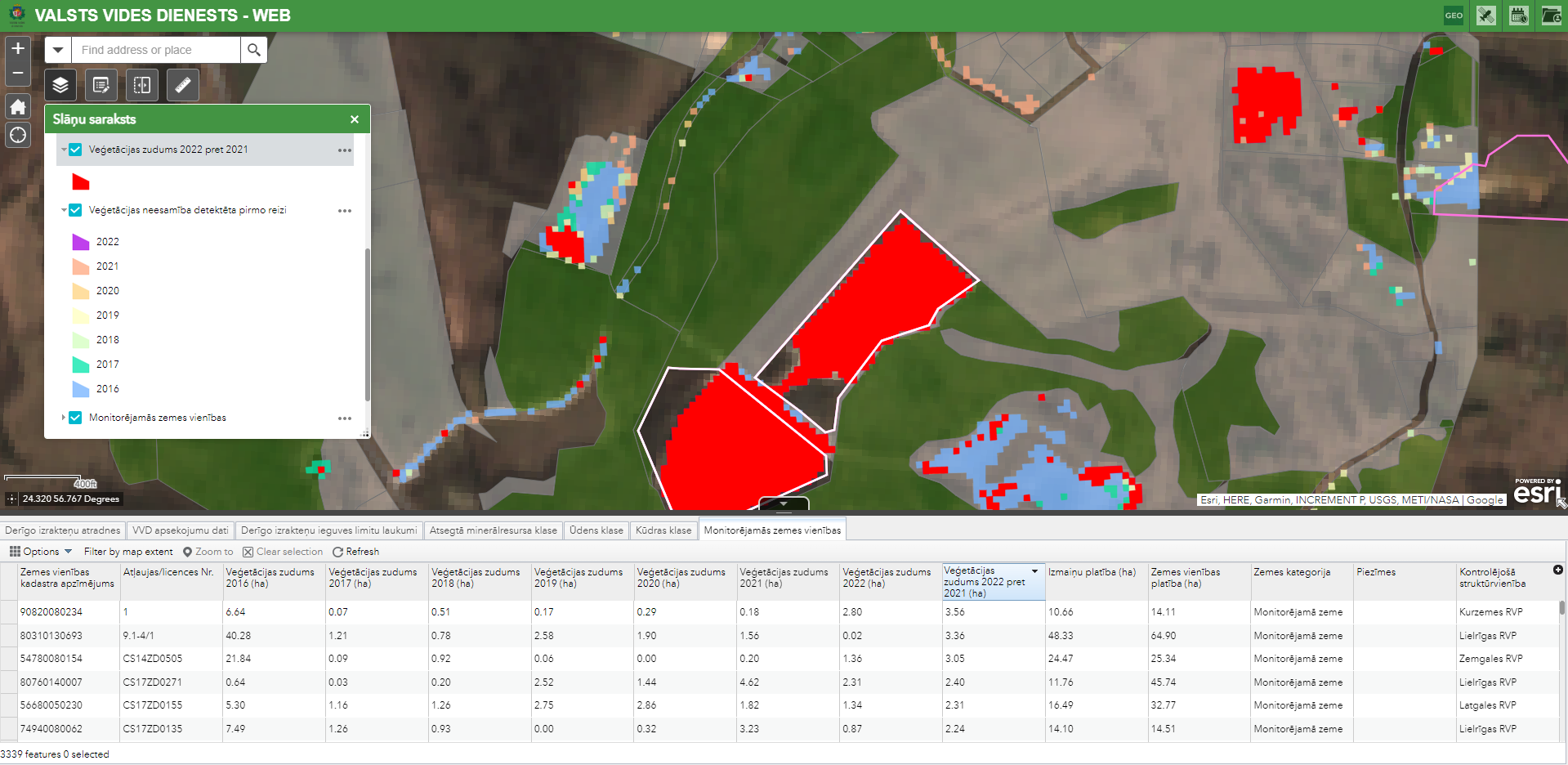 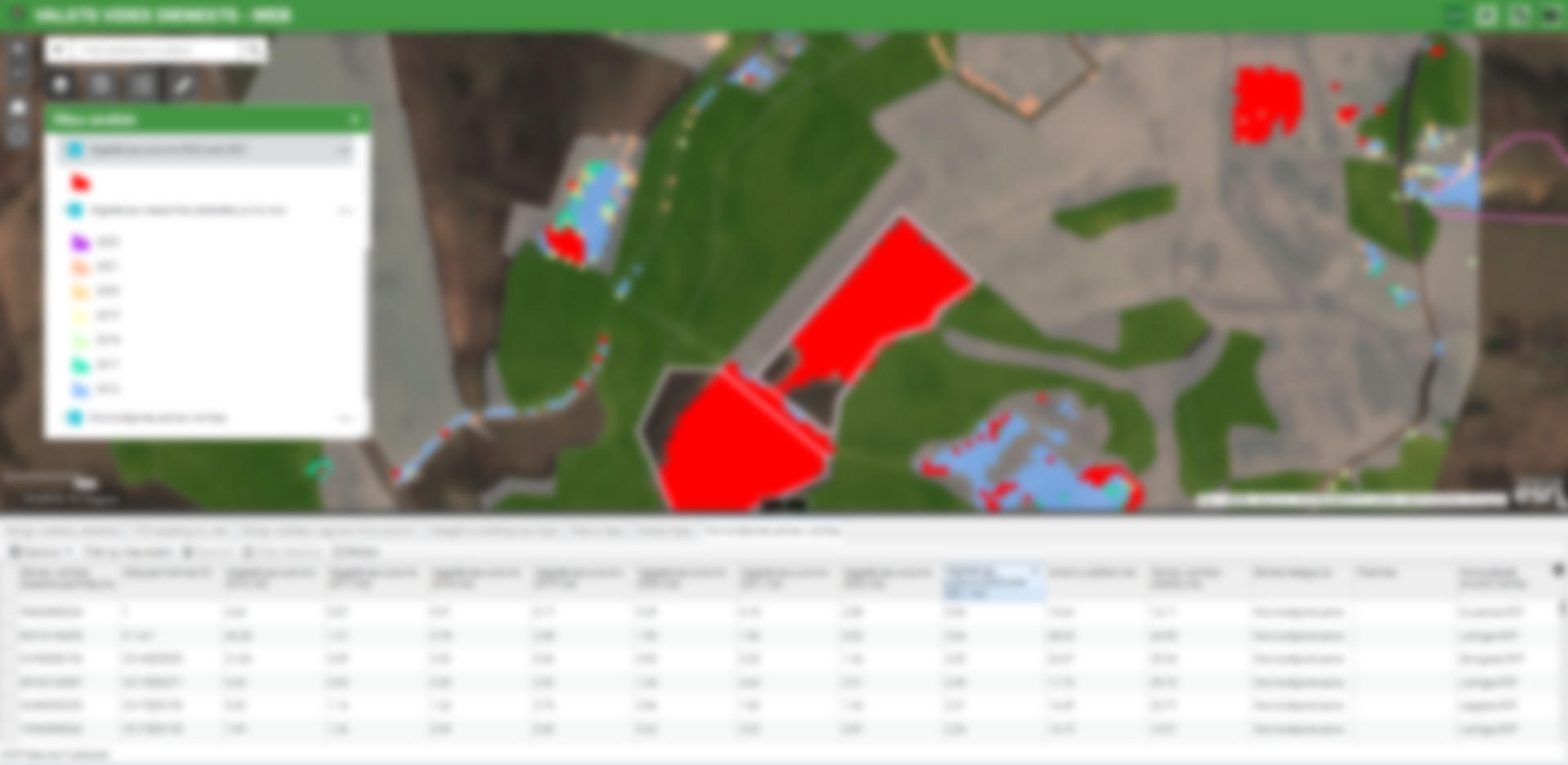 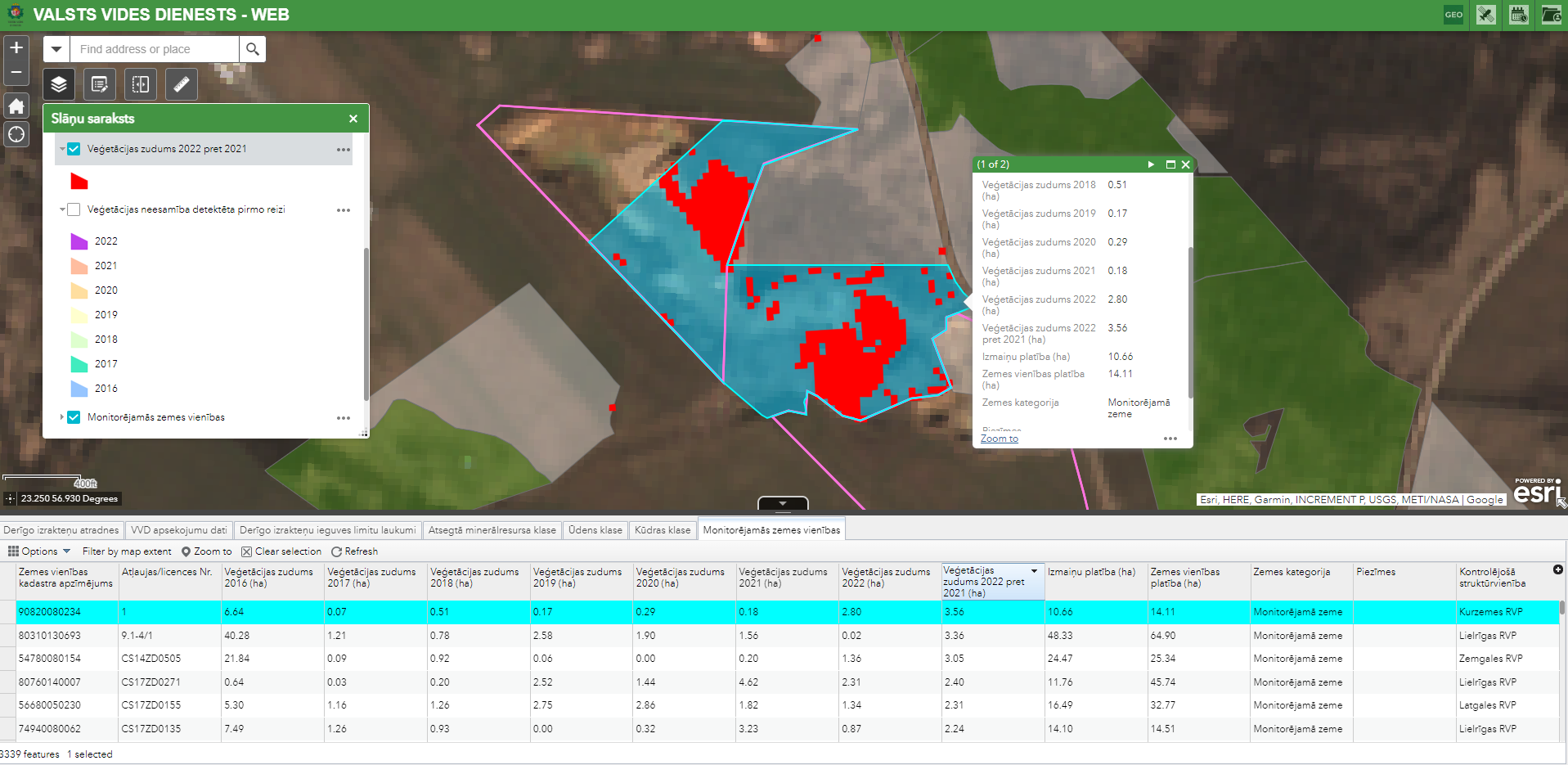 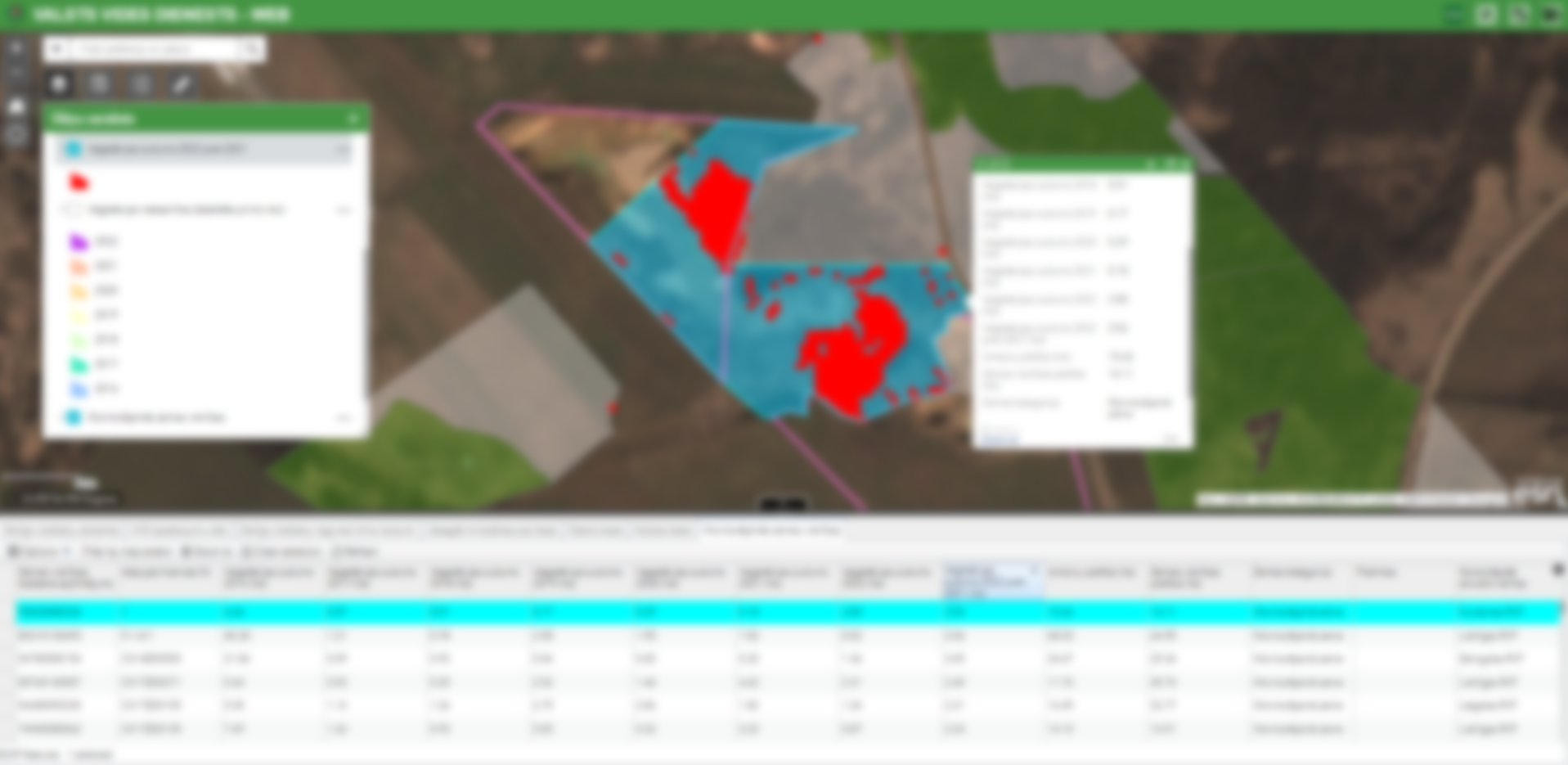 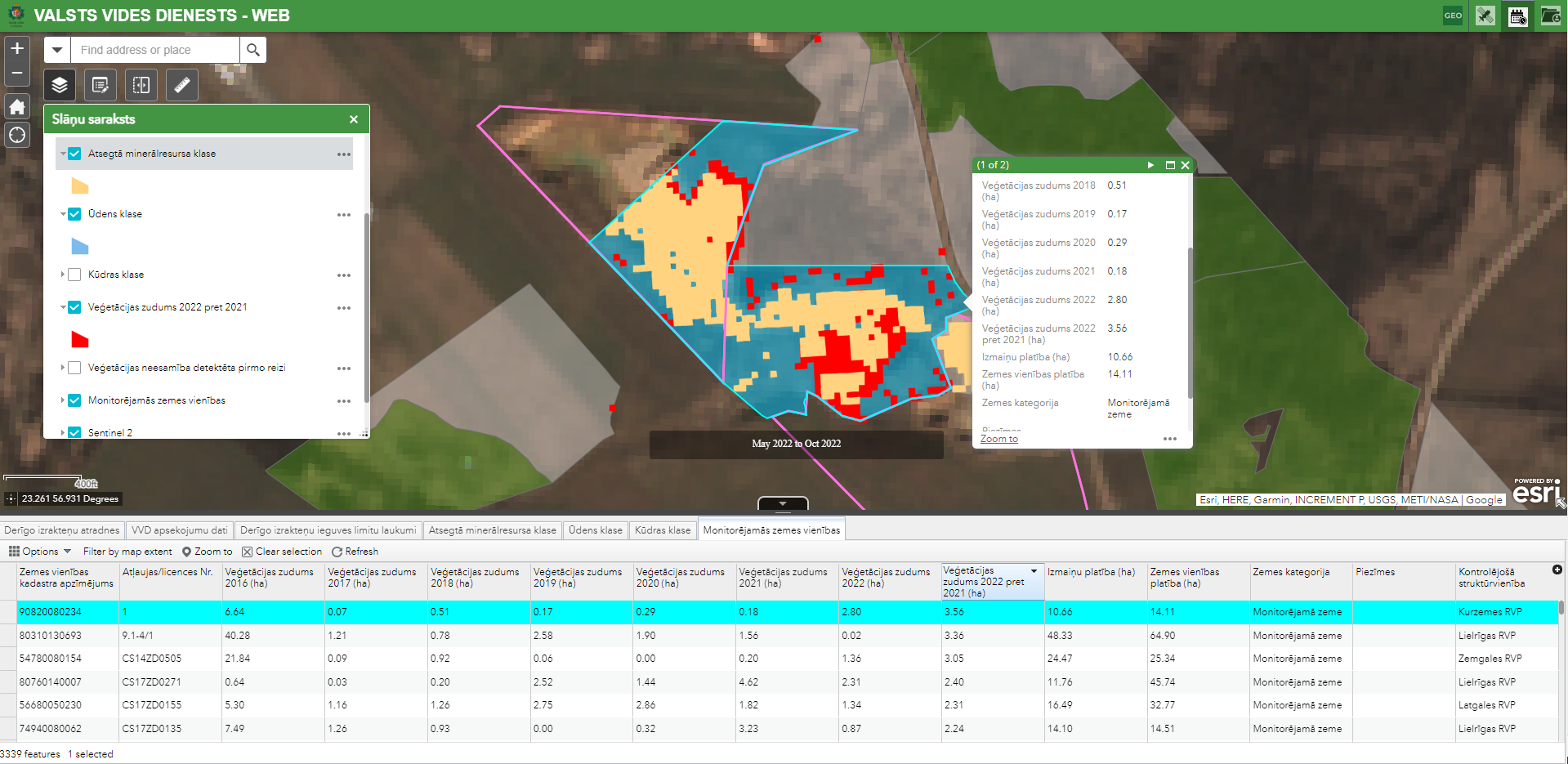 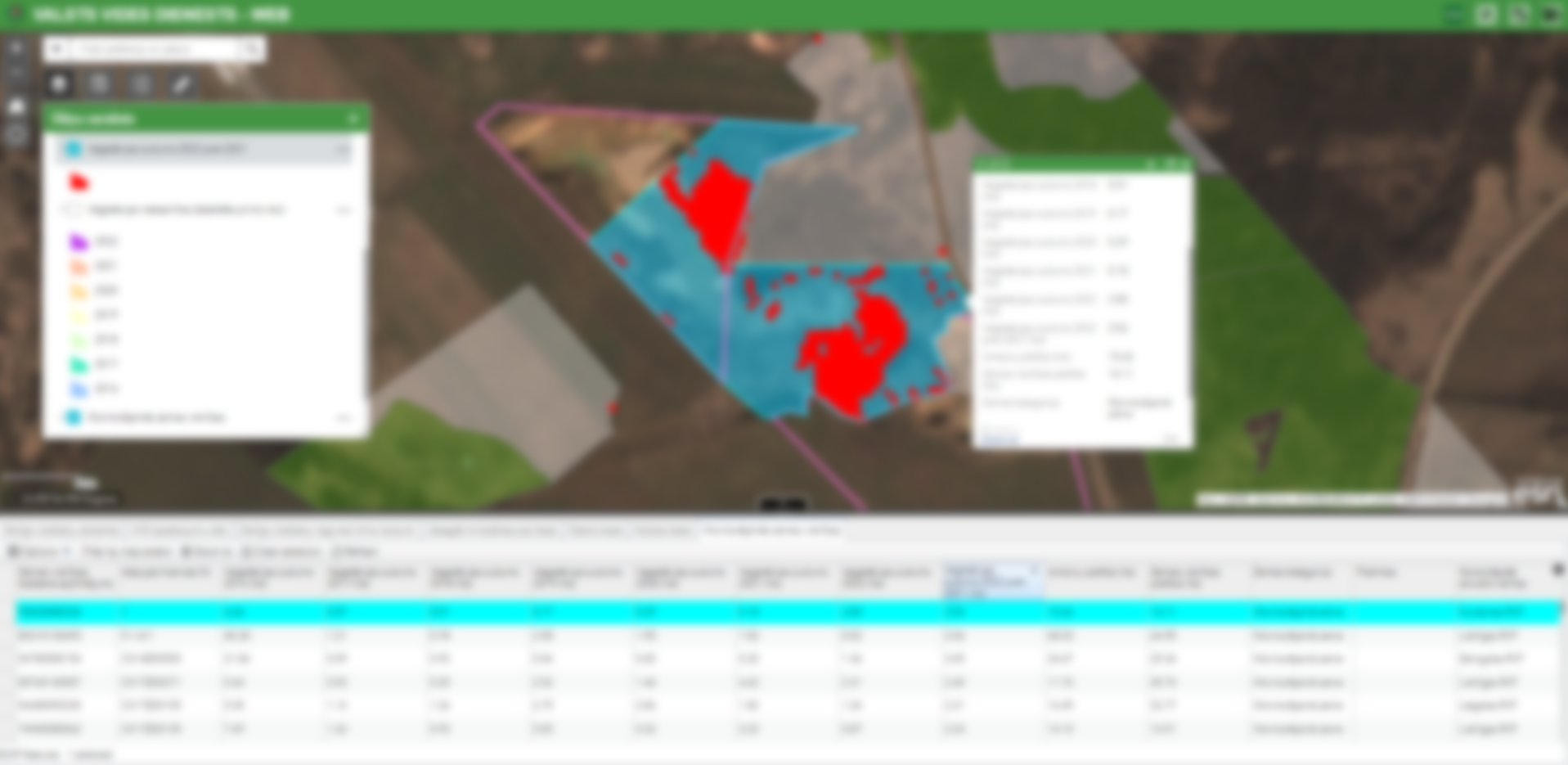 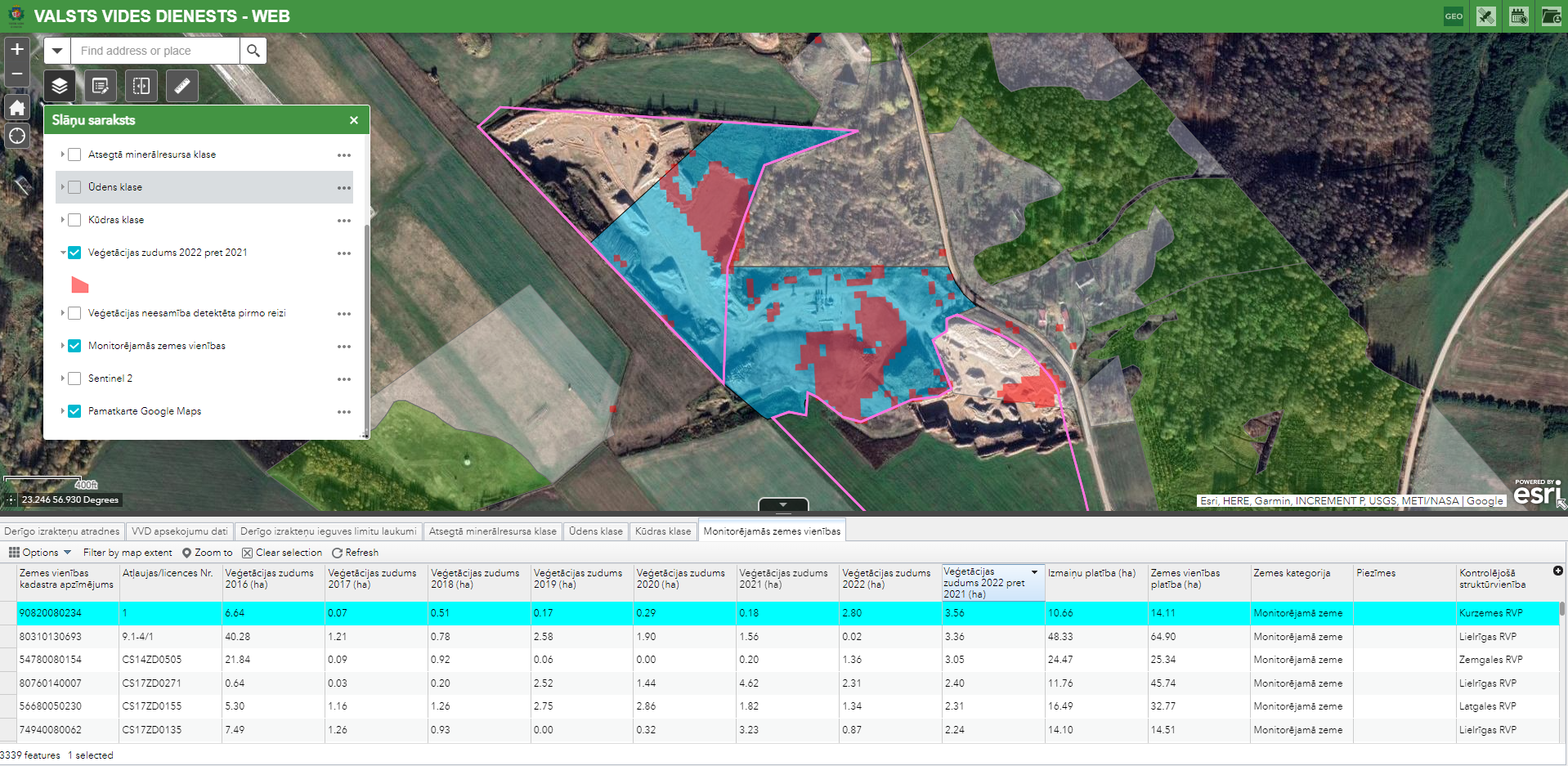 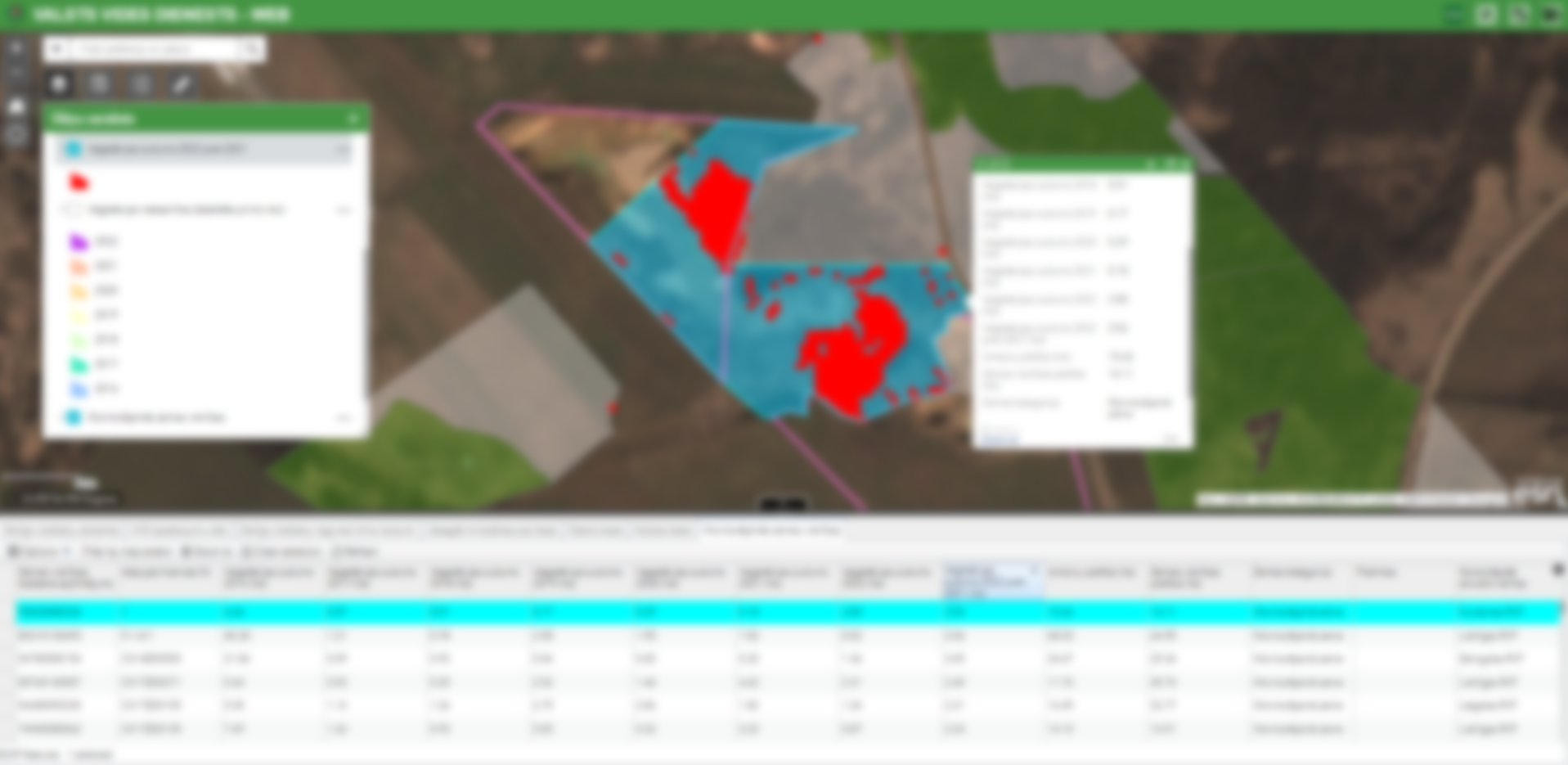 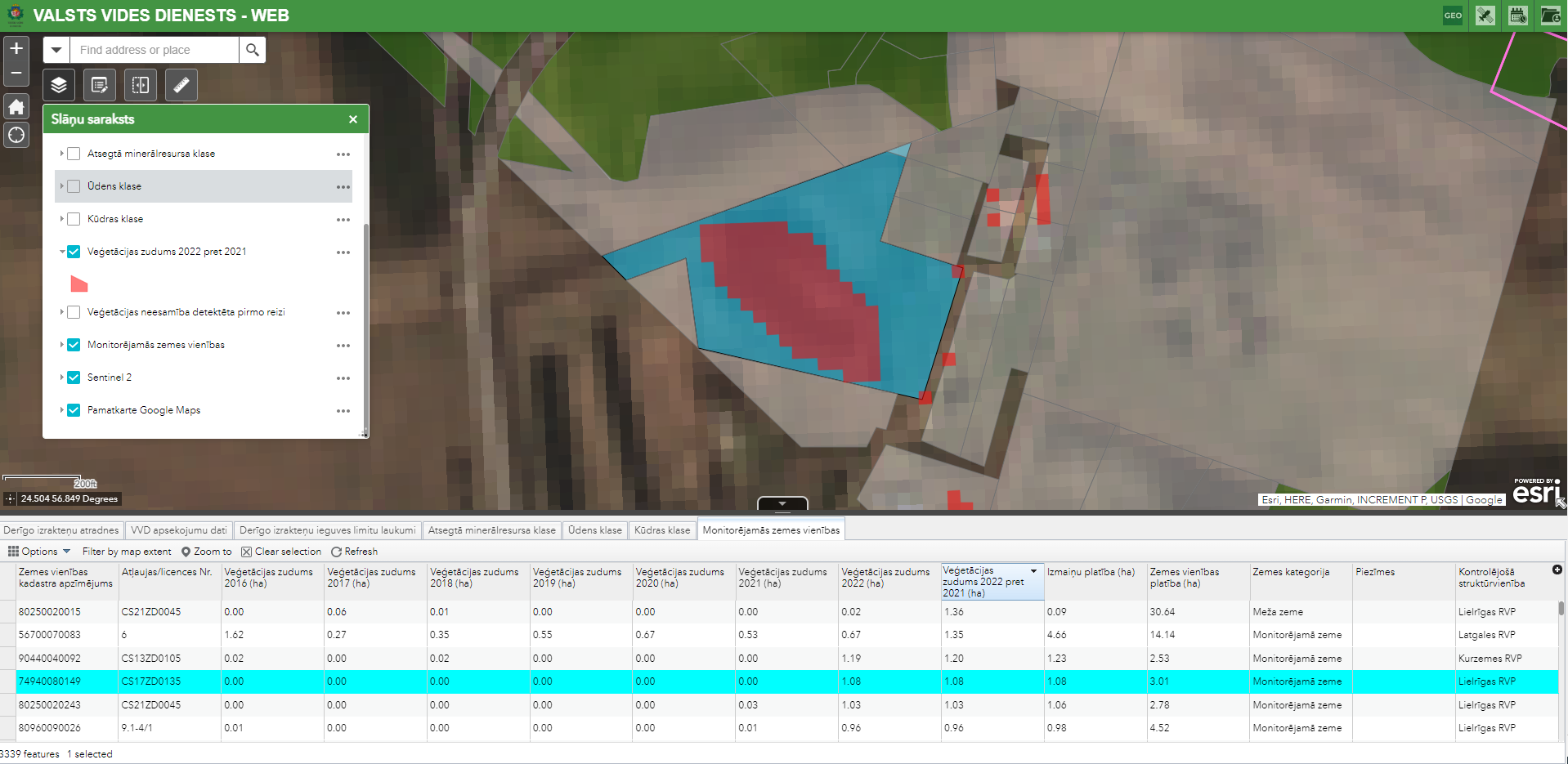 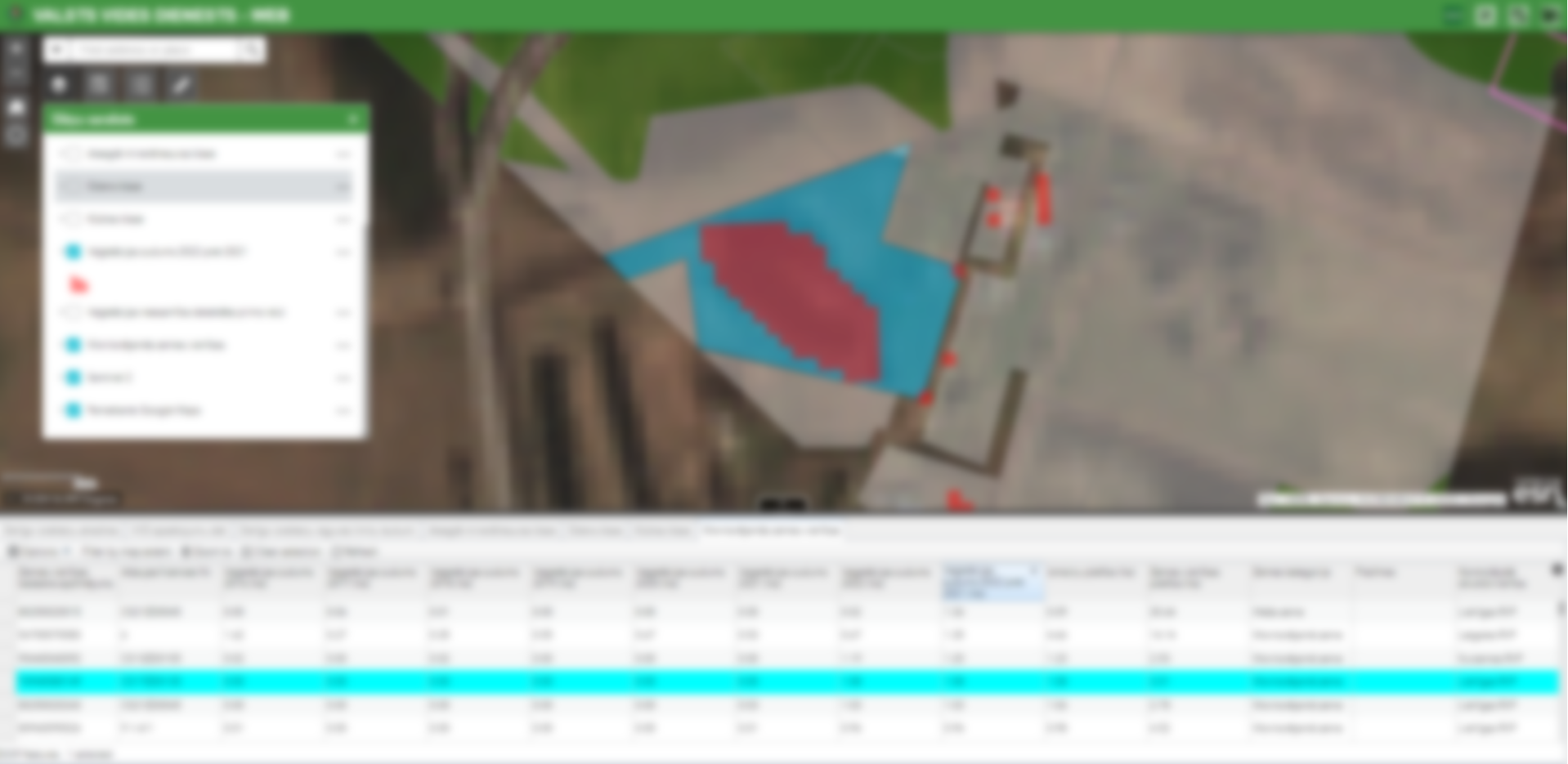 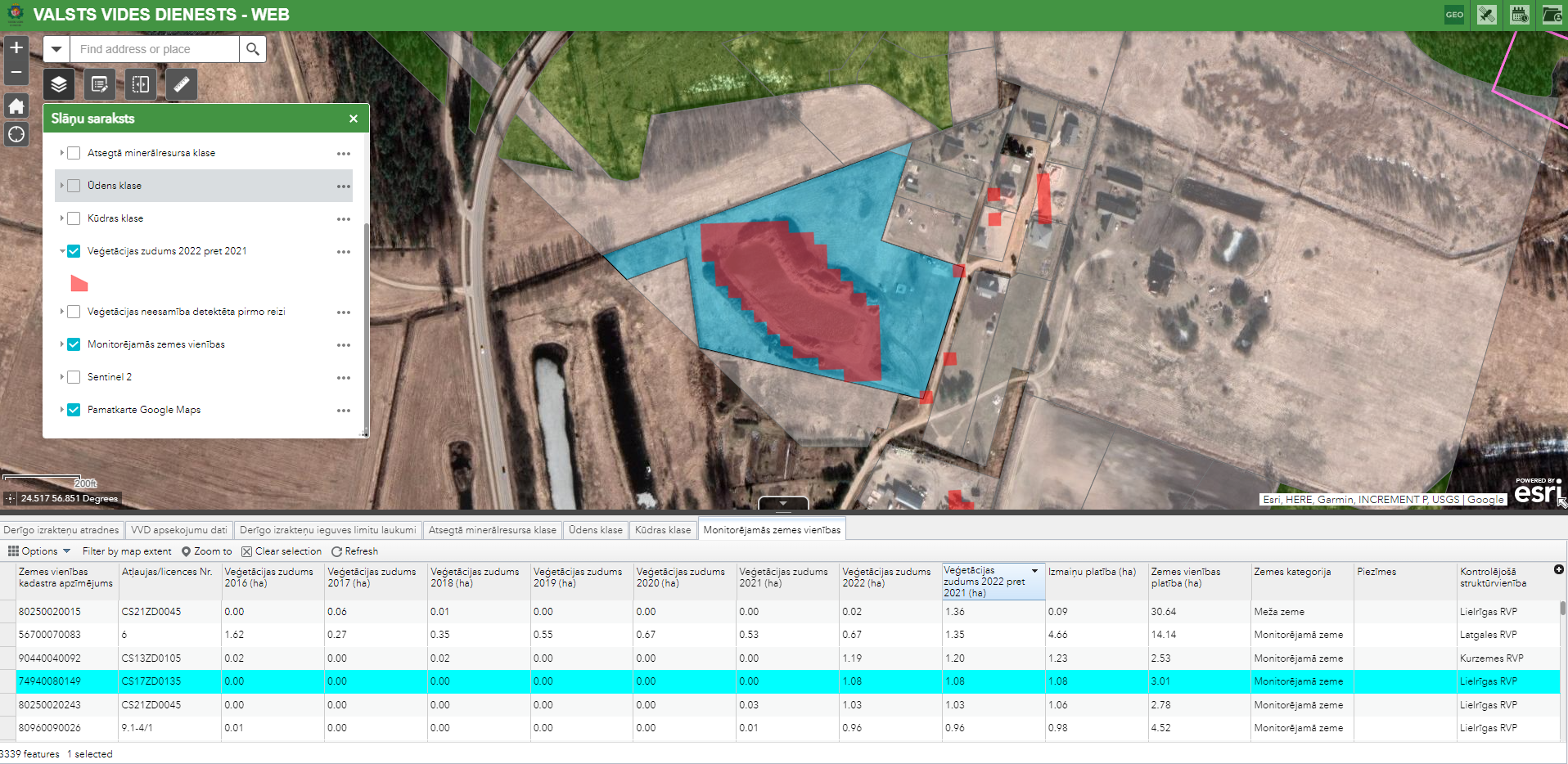 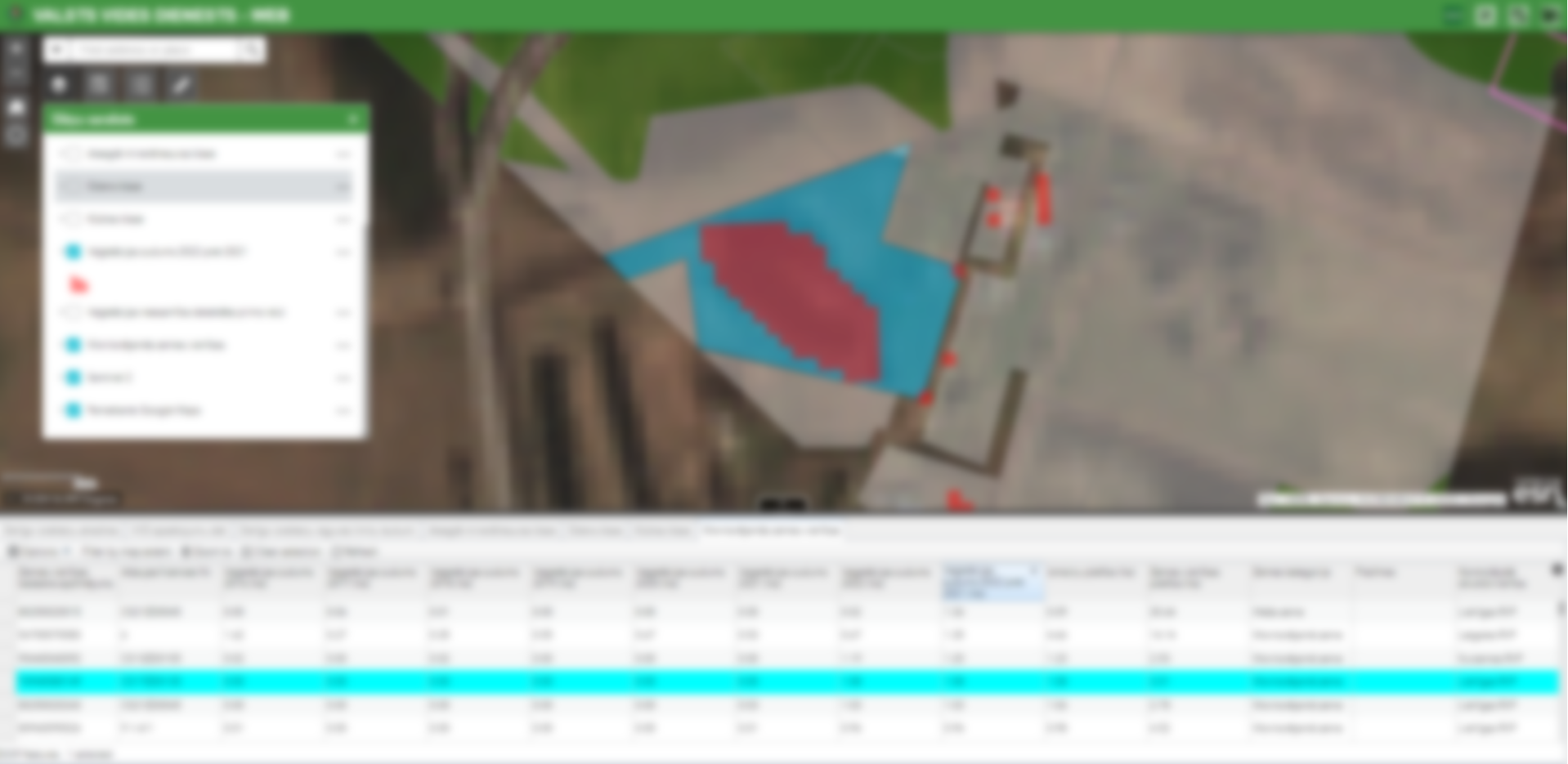 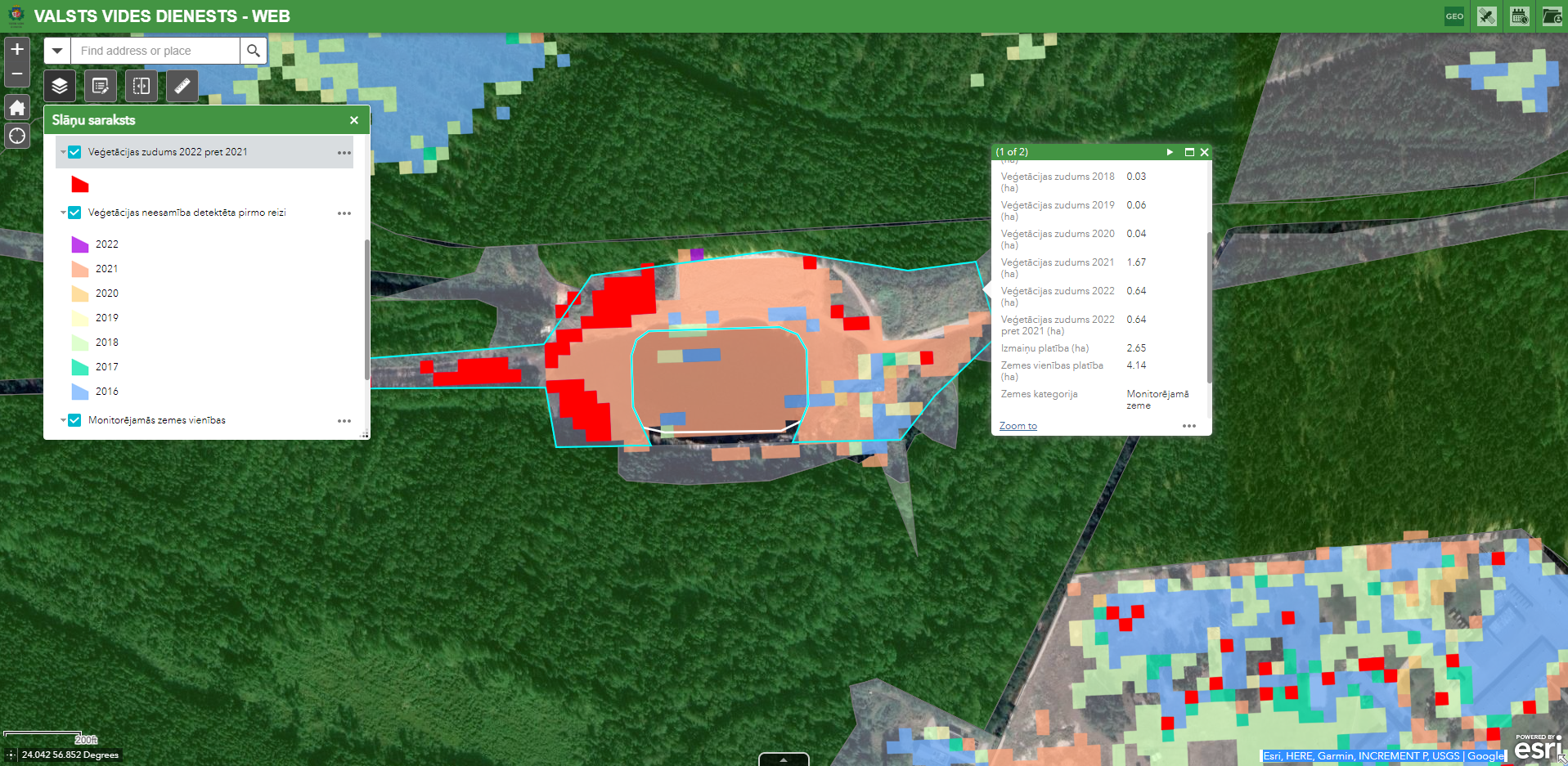 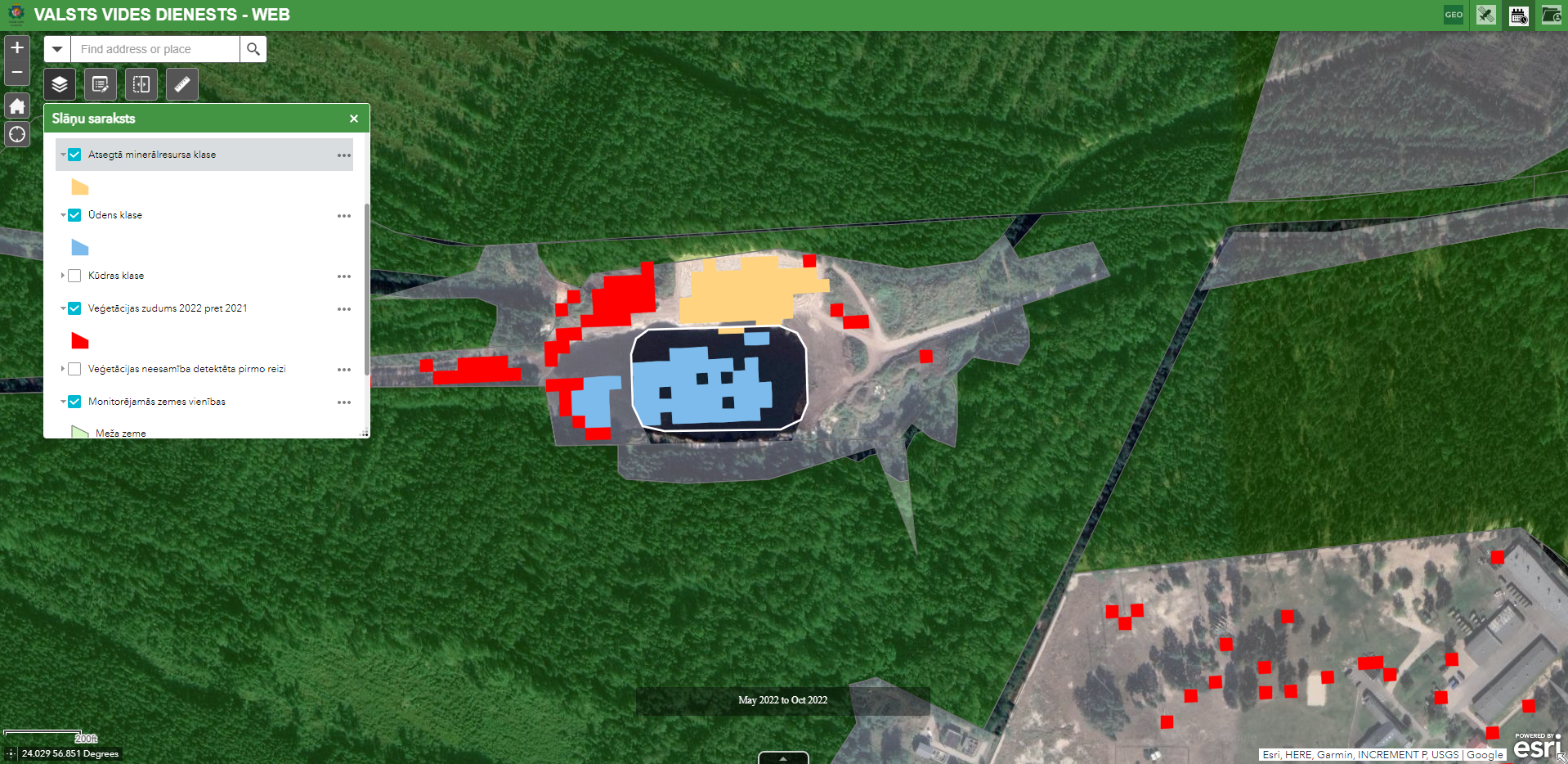 PlanetScope dati
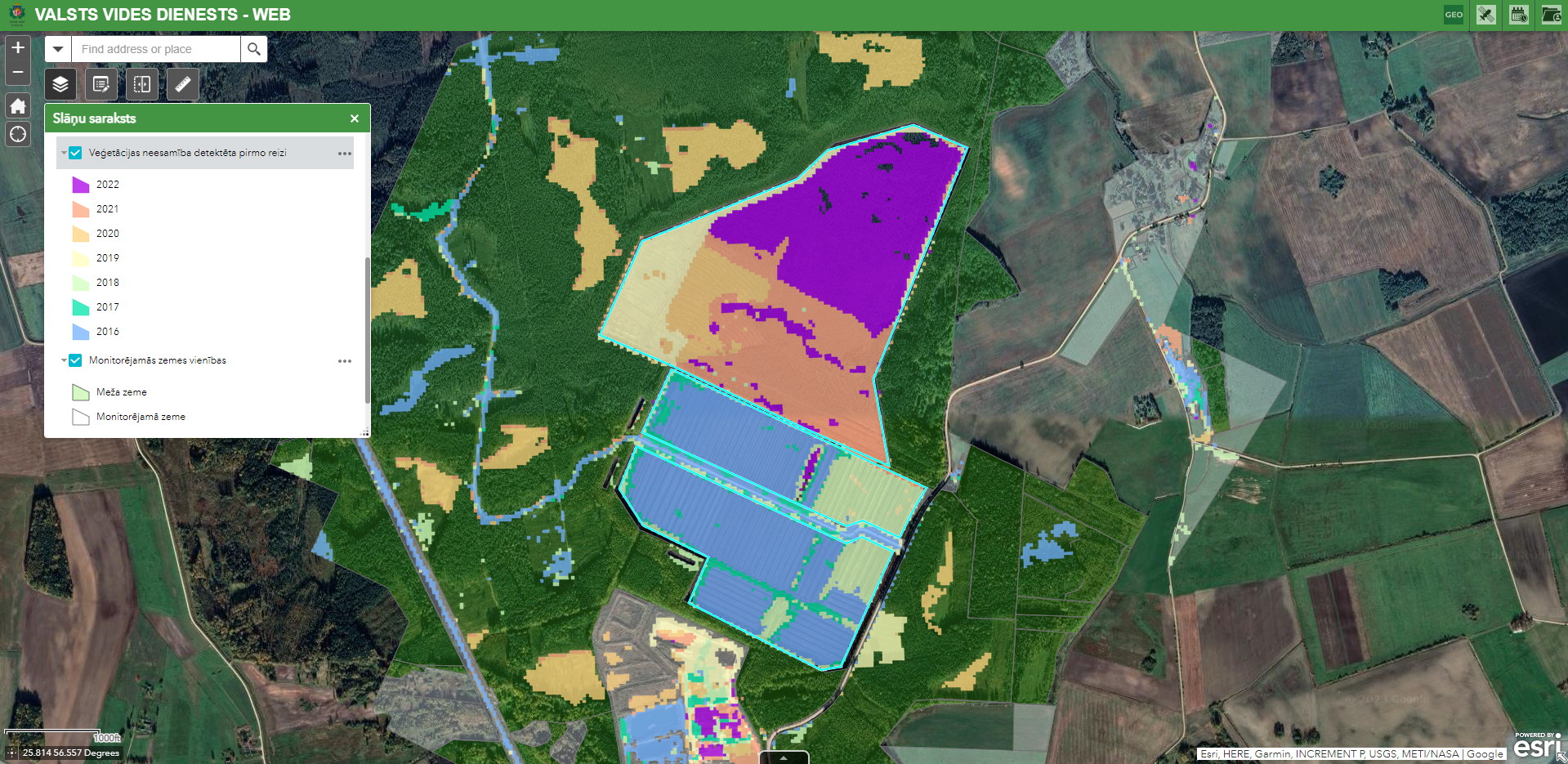 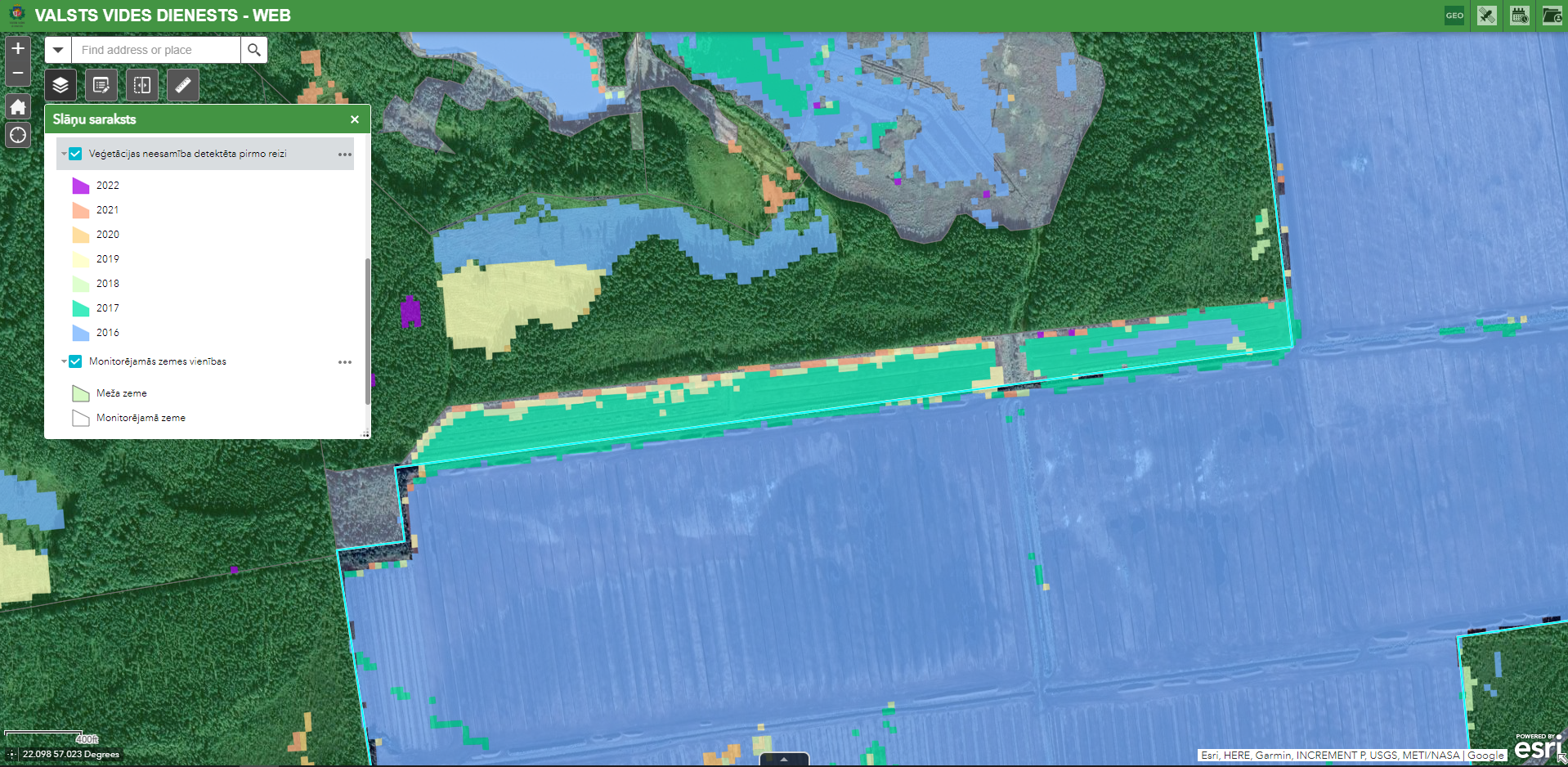 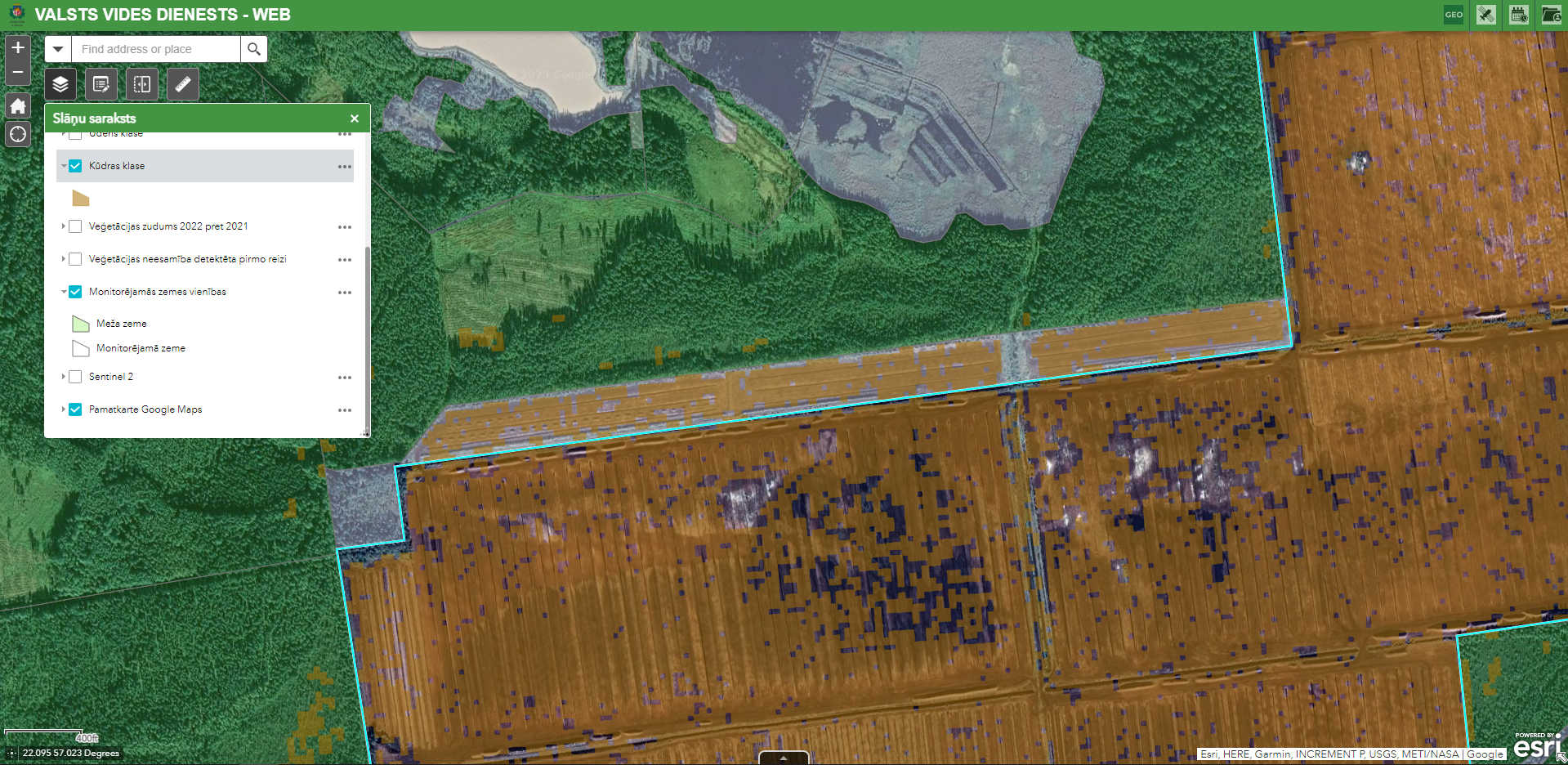 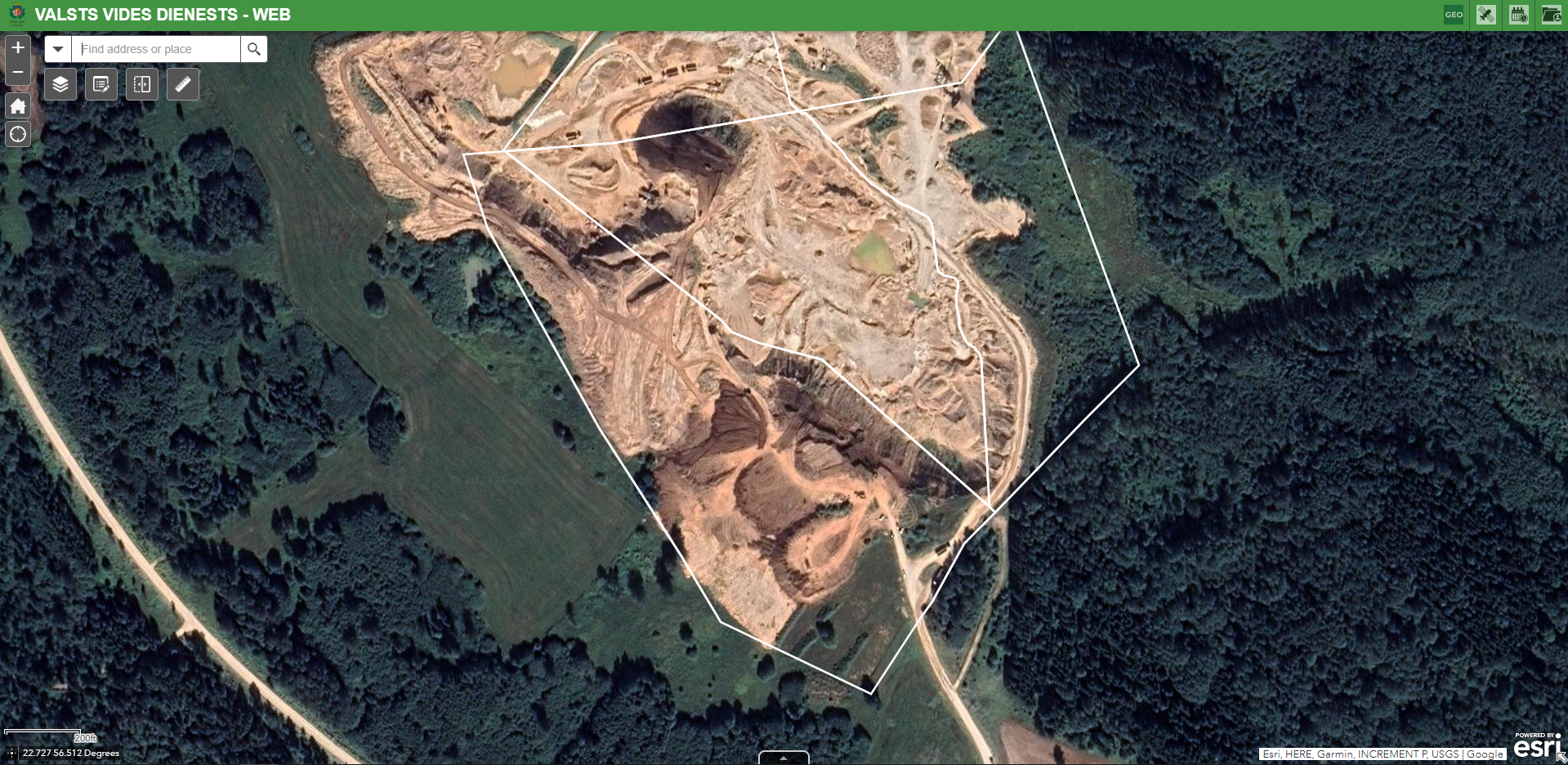 Google Earth: Aug-2020
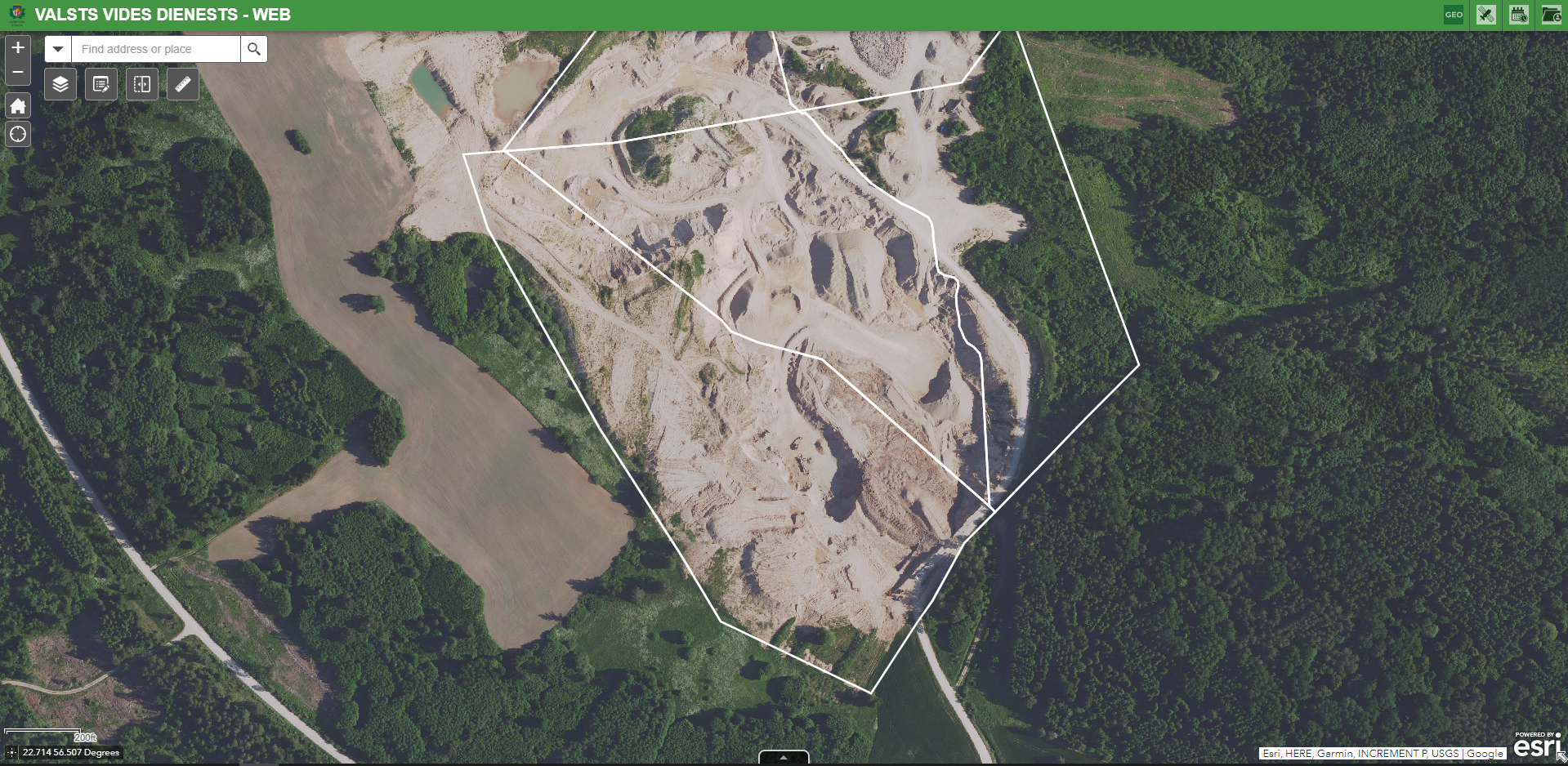 LĢIA 8. cikla ortofoto: 26-Jun-2022
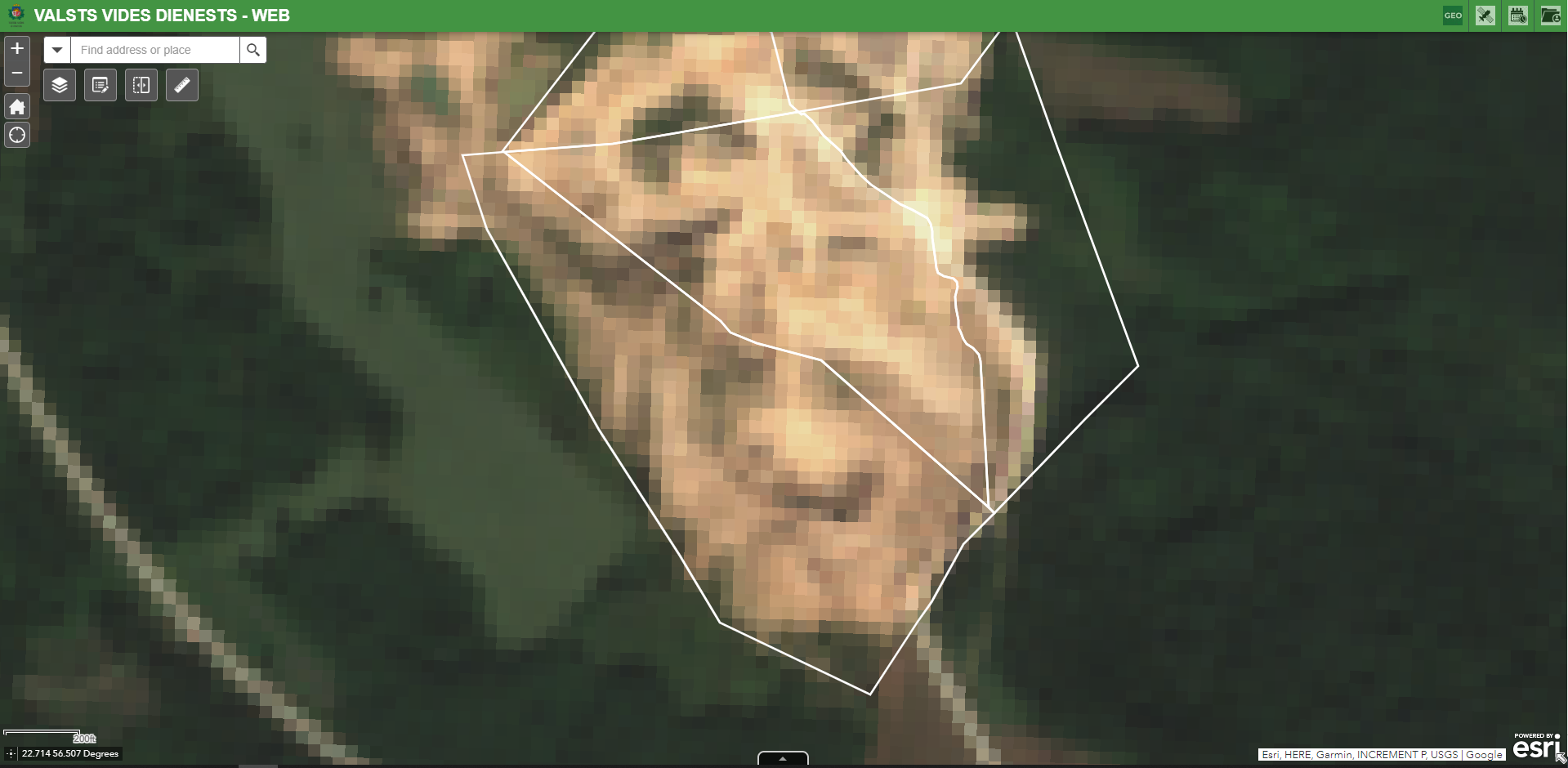 Sentinel-2: Aug-2022
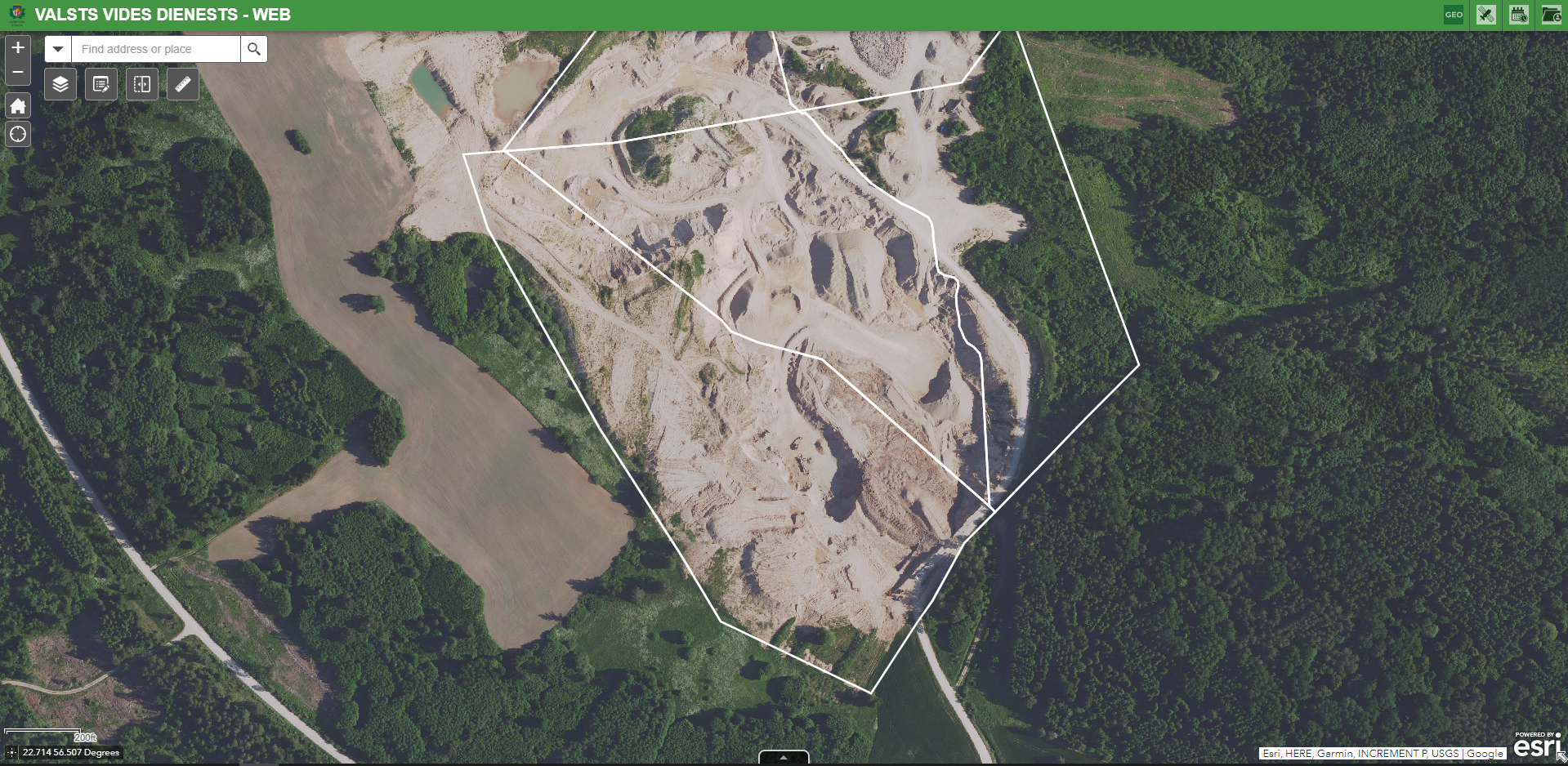 PlanetScope dati
LĢIA 8. cikla ortofoto: 26-Jun-2022
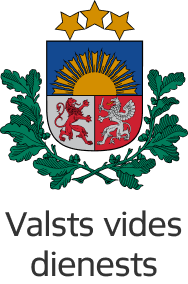 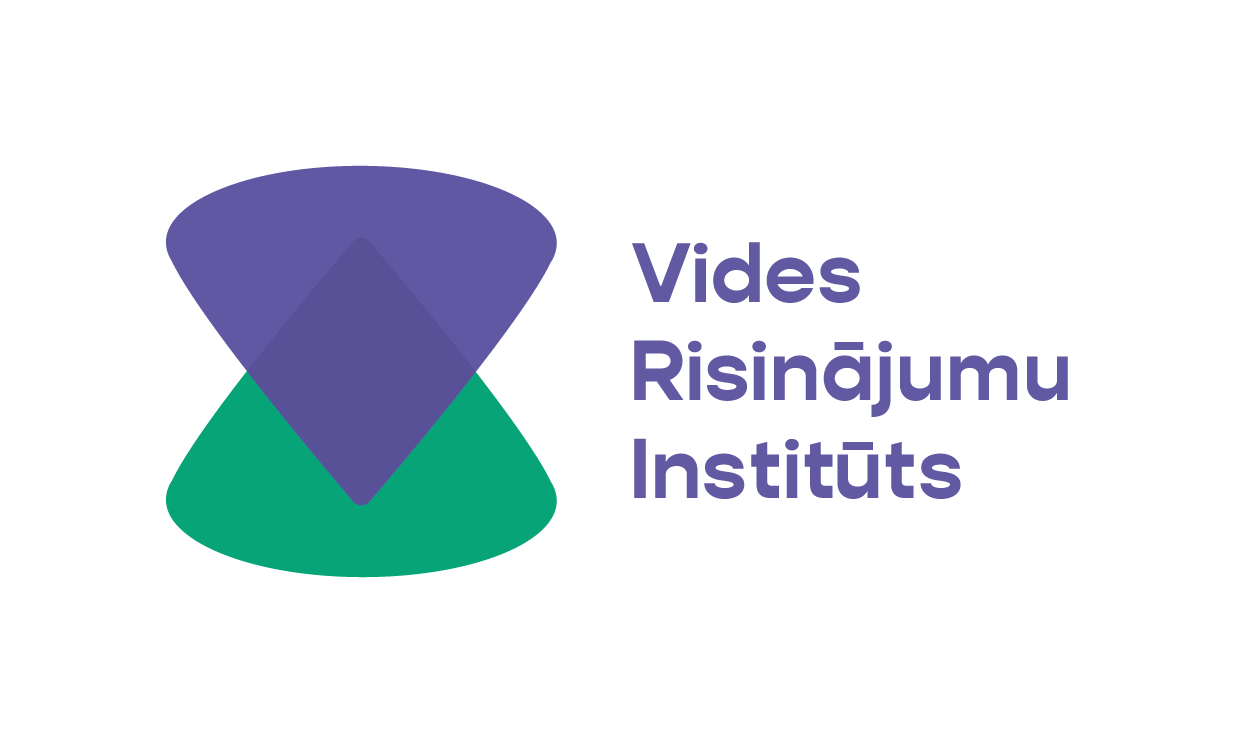 Līdzšinējie rezultāti
1 gadījumā konstatēta ieguves uzsākšana bez ieguves projekta
1 gadījumā veicot references datu ievākšanu, konstatēta ieguve ārpus licences laukuma un atradnes izstrāde neatbilstoši projekta nosacījumiem
1 gadījumā projekta dati izmantoti veiktā pārkāpuma pierādījumu nostiprināšanai kriminālprocesa ietvaros
5 gadījumos projekta dati izmantoti veiktā pārkāpuma pierādījumu nostiprināšanai, uzsākot administratīvā pārkāpuma procesu
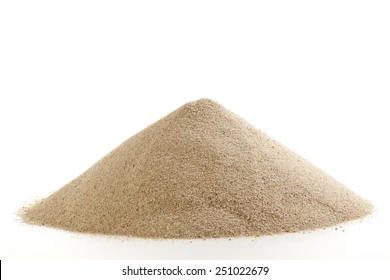 Uzlikto administratīvo sodu apmērs:  4380 euro
Uzrēķināta desmitkāršā nodokļa likme 14011,20 euro
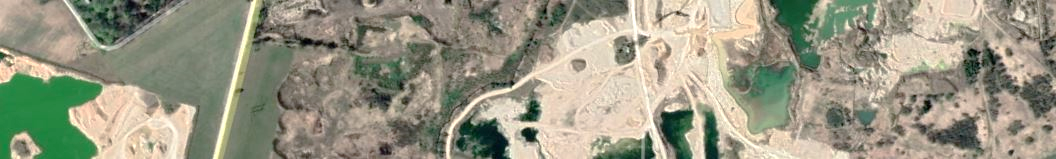 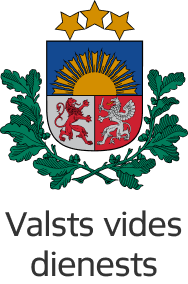 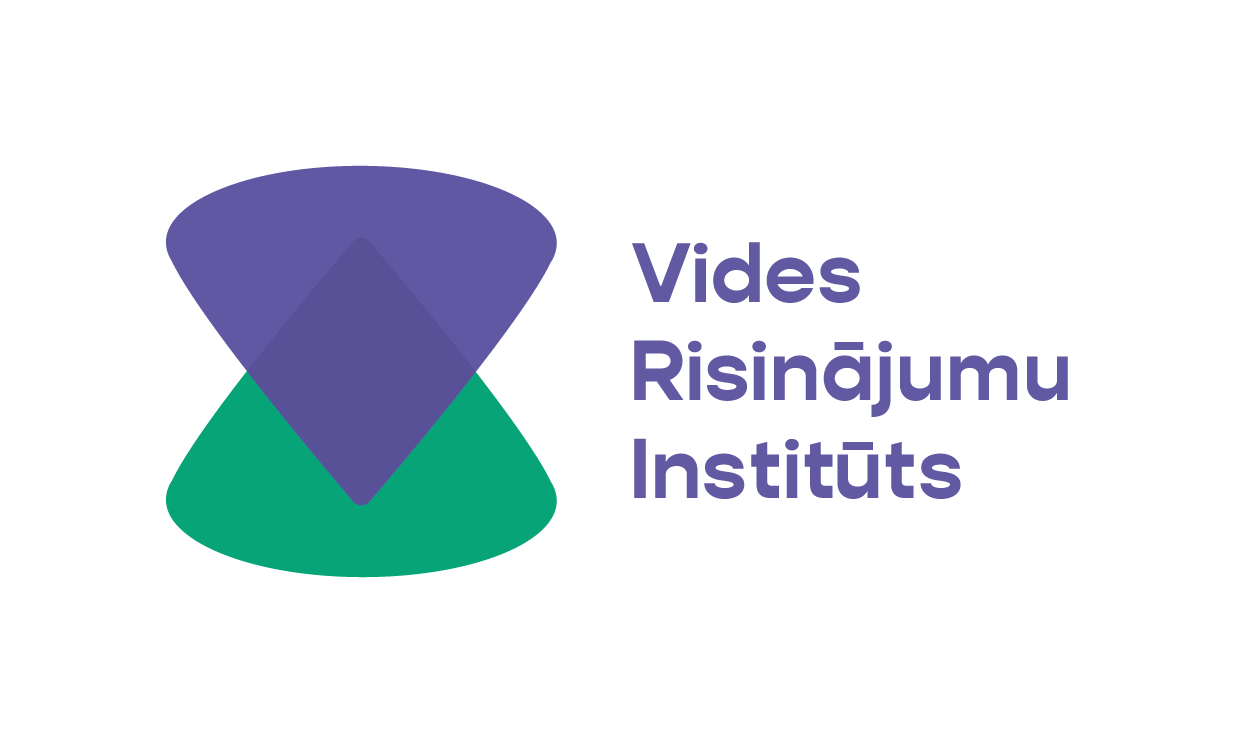 Galvenās atziņas
Sentinel datu ievākšanas biežums spēj nodrošināt aktuālāko informāciju par Zemes segumu vidēji biežāk nekā reizi mēnesī.
Sentinel datu telpiskā izšķirtspēja (10 m/pix) šobrīd ir labākā brīvpieejas datu segmentā, augstākai detalizācijai ir iespējams izmantot komercsektora datus, piem., PlanetScope 3…4 m/pix.
Automatizētas Zemes seguma izmaiņu novērtēšanas pamatā ir datu spektrālā analīze, kuru iespējams pielietot katrai atsevišķai bezmākoņu ainai, tomēr augstākas ticamības iegūšanai ieteicams izmantot sezonas vai gada laikrindu analīzi.
Sentinel dati ir piemēroti interesējošo Zemes seguma izmaiņu (>0,5 ha, kā arī mazāku) automatizētai detektēšanai visā Latvijas teritorijā, kā arī detektēto gadījumu risku prioritizēšanai.  
Satelītdati nevar aizvietot inspektoru, bet var palīdzēt efektīvāk plānot pārbaudes, prioritizēt atbilstoši izvēlētam kritērijam.
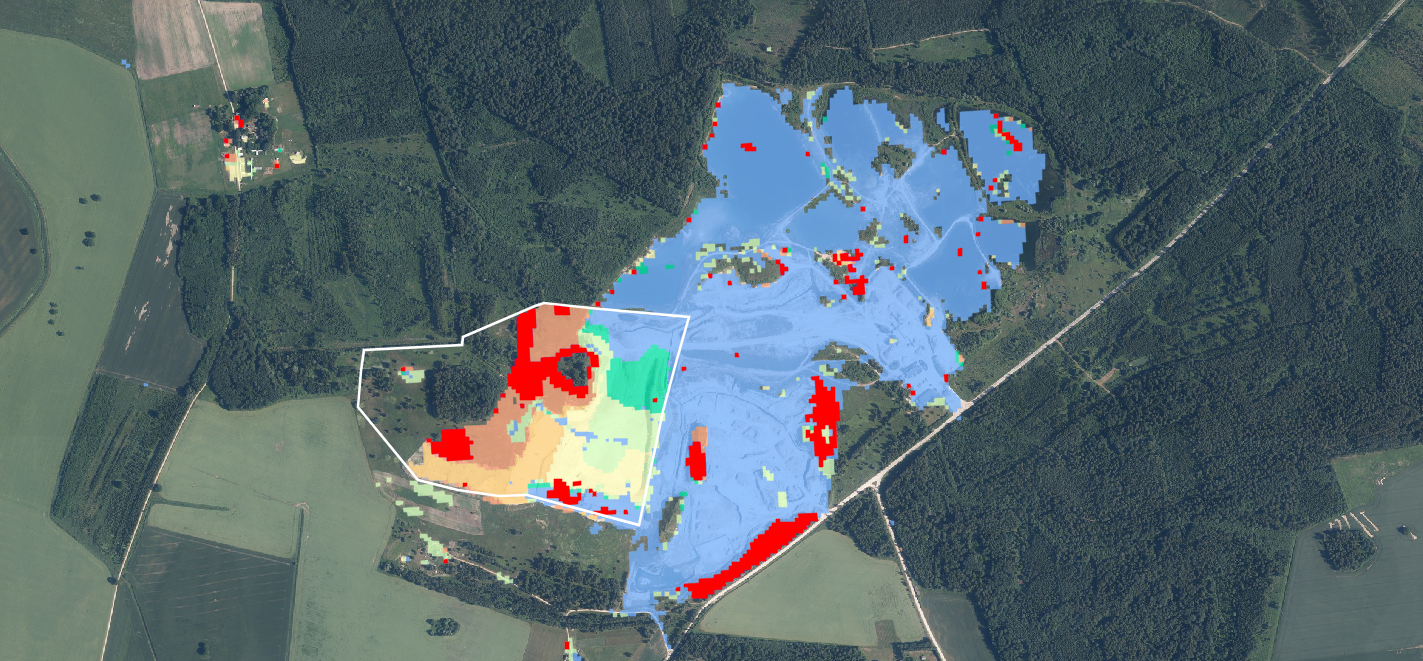 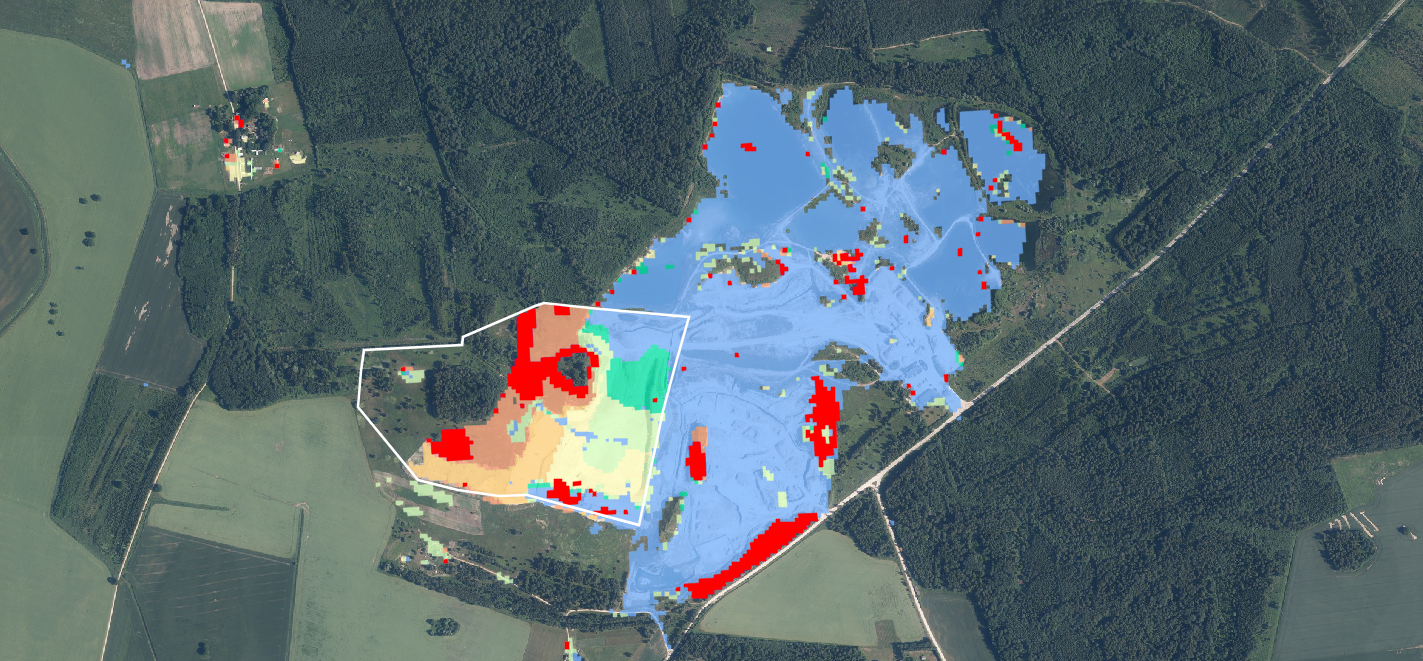 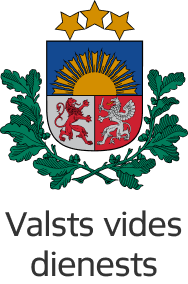 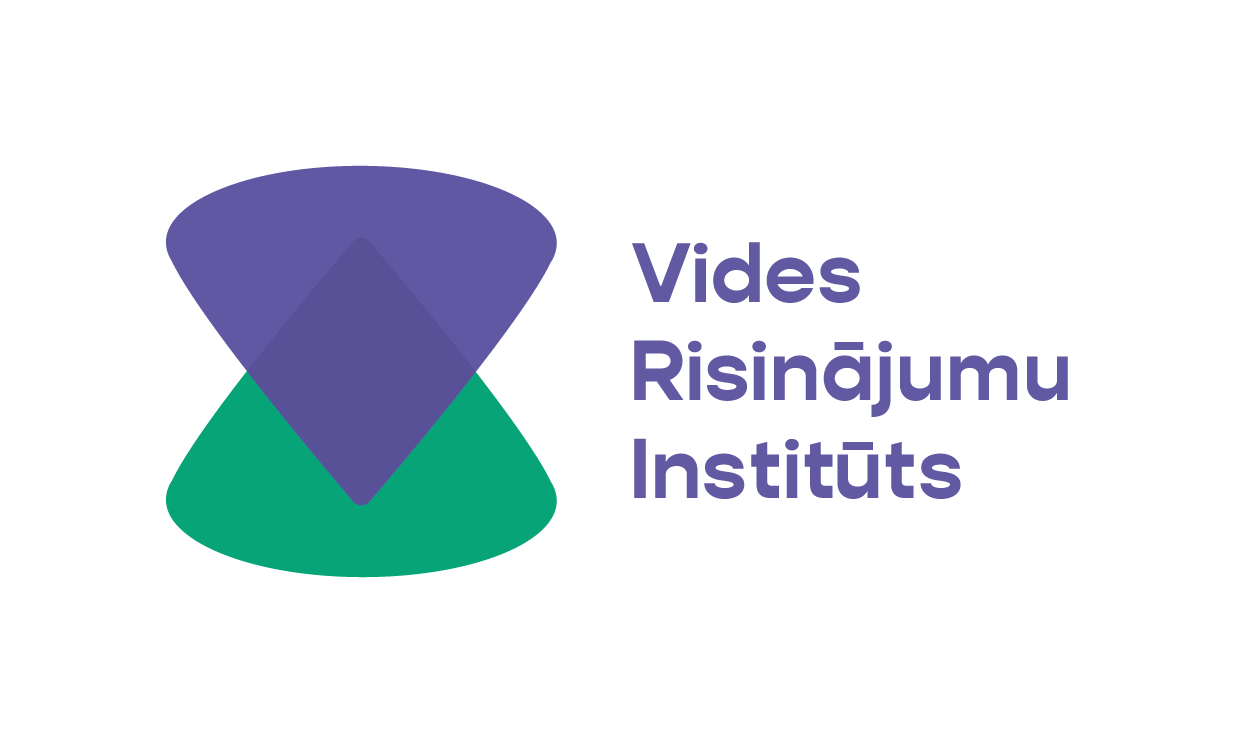 Dace.Zarina@vvd.gov.lv 
Dainis.Jakovels@vri.lv